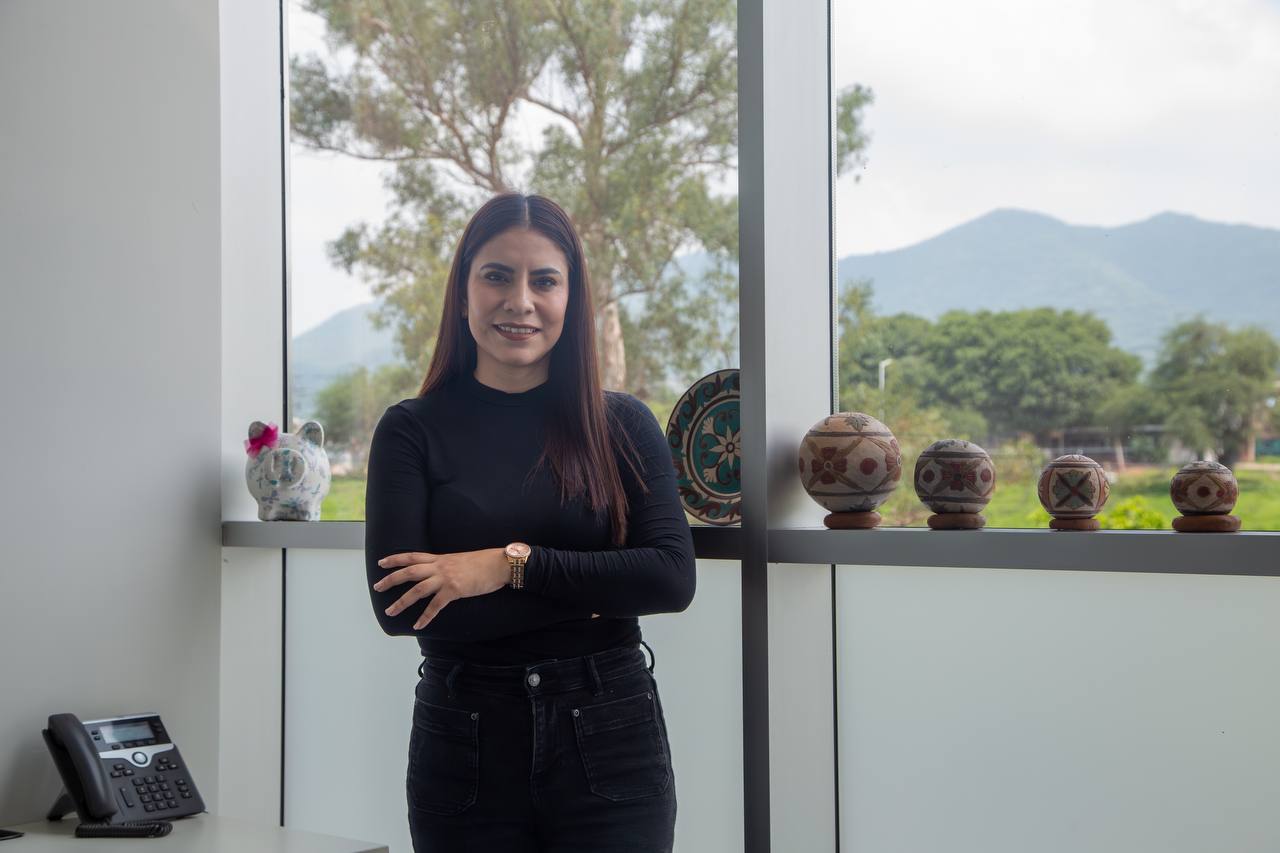 Lizbeth 
Santillan
Regidora
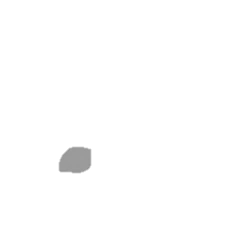 Indice:


01    				
Agradecimientos................................................  4 - 5                                 

02                                                     
Presentación……………………………………….. 6 - 8                                         

03				
Introducción…………………………………………9 - 11  

04                                                     
Iniciativas …………………………………………... 12 - 33           

05                                                     
Sesiones de Ayuntamiento……………………… 34 - 37 

06
Vocalía de Comisiones Edilicias…………………38 - 39

07
Trabajo Institucional……………………………….. 40 - 61 

08
Trabajo Social……………………………………......62 - 65

09
Conclusión ……………………………………...........66-68

.
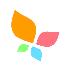 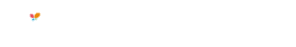 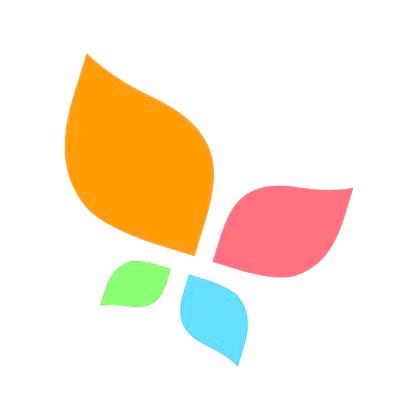 A G R A D E C I M I E N T O S
4
Quiero hacer un inmenso agradecimiento en primer término a Jesucristo, porque a diario me pongo en sus manos y con devoción le pido que jamás me suelte. Que gracias a él, cuento con salud, un honrado trabajo, pero sobre todo, con una familia unida, la cual es la que me hace sumamente feliz. 

A mi hijo, a mi padre, a mi madre, a mis hermanas, hermanos y a mi esposo por estar incondicionalmente a mi lado e impulsarme en mi carrera política, porque gracias a sus innumerables consejos y motivaciones, hoy estoy en donde estoy: para servirte. 

Al Presidente, Salvador Zamora Zamora, por ver en mí una aliada para conformar un equipo único e infalible en el Ayuntamiento, sabiendo que nunca le fallaré a la promesa, y que los hechos están y seguirán hablando por sí mismos. 

A mi equipo de trabajo que me han fortalecido en el transcurso del camino y cobijado en todos aspectos inherentes a la encomienda que se  me ha conferido, quienes indudablemente han sabido defender los ideales de este Gobierno desde su espacio. 

Finalmente a toda la gente de Tlajomulco de Zúñiga que confió en este proyecto que denota el compromiso, la transparencia, la honradez, eficacia, eficiencia y el respeto. Agradezco también a toda aquella gente que no confiaba en este proyecto, pero al paso de este tiempo nos dio una oportunidad y esperamos no haberle fallado.
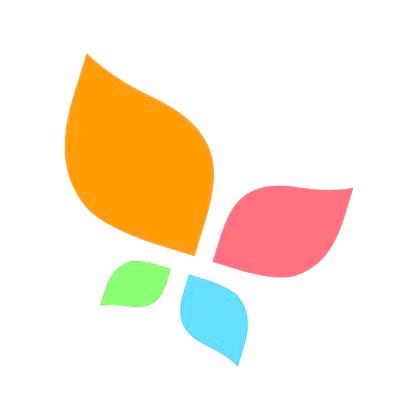 5
P R E S E N T A N C I Ó N
6
7
7
Soy una mujer que ha crecido en un seno familiar donde lo principal es el amor y el respeto. Mi formación profesional como Ingeniera en Desarrollo e Innovación Empresarial se basa en eficientizar procesos en las industrias, así como emplear estrategias para lograr mejores objetivos. Tanto mi núcleo familiar como mi formación profesional me han permitido ocupar importantes espacios, los cuales me han brindado mayores herramientas en mi vida. 

Como resultado de lo anterior, desde casi tres años recibí el honor de ser electa como Regidora del Ayuntamiento Constitucional del Municipio de Tlajomulco de Zúñiga, Jalisco. A través del sufragio, la ciudadanía depositó en el Ing. Salvador Zamora Zamora y en una servidora la potestad de trabajar por Tlajomulco, por Jalisco y por México, y construir los cimientos para acrecentar el régimen gubernamental que vele por el interés social.

Para avanzar, resulta fundamental que quienes somos electos popularmente rindamos óptimos resultados en estricto apego y respeto a los derechos humanos, bajo  la proposición, el compromiso, la empatía, la ética, la entrega, la disposición, la disponibilidad, la congruencia y la objetividad. 

Para materializar estos ideales, desde este Ayuntamiento he defendido inalcanzablemente los derechos humanos, la paz, el medio ambiente, el fortalecimiento de la participación ciudadana, la gobernanza y el combate a la corrupción, mediante iniciativas, decretos, políticas públicas, planes, programas, protocolos y más acciones que las leyes nos facultan. 

Son casi tres años de mucho trabajo, de retos, pero sobretodo de grandes bondades. Por eso quiero dejar en claro que seguiré impulsando nuestro camino hacia uno más convincente, seguro y conveniente para las presentes y futuras generaciones.

Por último, ratifico mi compromiso que asumí desde el primer momento con Tlajomulco. ¡No les fallaré!
8
I N T R O D U C C I Ó N
9
Tlajomulco de Zúñiga es un Municipio perteneciente al Estado de Jalisco y siendo uno de los nueve Municipios que conforman el Área Metropolitana de Guadalajara; es el tercer Municipio con más número de habitantes de todo el Estado, solo por debajo de Guadalajara y Zapopan, así como el tercero con mayor erario público de todo Jalisco.

Este Municipio se conforma por gente de principios y valores, que han destacado en lo educativo, deportivo, político, científico, tecnológico y en lo empresarial. Esta gente ha posicionado el nombre de Tlajomulco de Zúñiga muy en lo alto a nivel nacional, y sé que las futuras generaciones no serán la excepción. 

Este tercer informe de trabajo como Regidora está alineado con nuestra Carta Magna, los Tratados Internacionales, las Leyes Federales, Leyes Generales, la Constitución Política del Estado de Jalisco, las Leyes Estatales, la Ley de Ingresos para el Municipio de Tlajomulco de Zúñiga, Jalisco, y nuestros Reglamentos Municipales. Esto indica que es jurídica y socialmente correcto, pero financieramente justo. 

En este informe encontrarás un trabajo debidamente desglosado, iniciando explicándote a detalle las nueve iniciativas presentadas en este último año, las cuales se suman a las ya presentadas en los anteriores años. Encontrarás los trabajos impulsados en Cabildo y en las Comisiones, que en su mayoría he votado a favor, pero los que fueron la excepción fueron porque la exigencia de nuestra gente es superior y soy consciente de ello. Encontrarás los proyectos institucionales que generan gran certidumbre, apoyando a niñas y niños en programas sociales; a mujeres para una vida libre de violencia; a nuestro cuerpo de seguridad pública, reconociendo su labor mediante incentivos y subiendo de grado profesional, para así dejar en claro que no están solas o solos, sino que tienen a un Gobierno que vela por sus intereses y reconoce su esmero por cuidar de todas y todos.  Finalmente, aquellos trabajos sociales para promover obras públicas, para garantizar un derecho a la seguridad de tener vivienda, entre muchas otras.
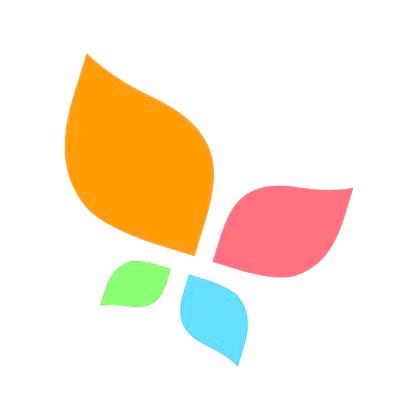 10
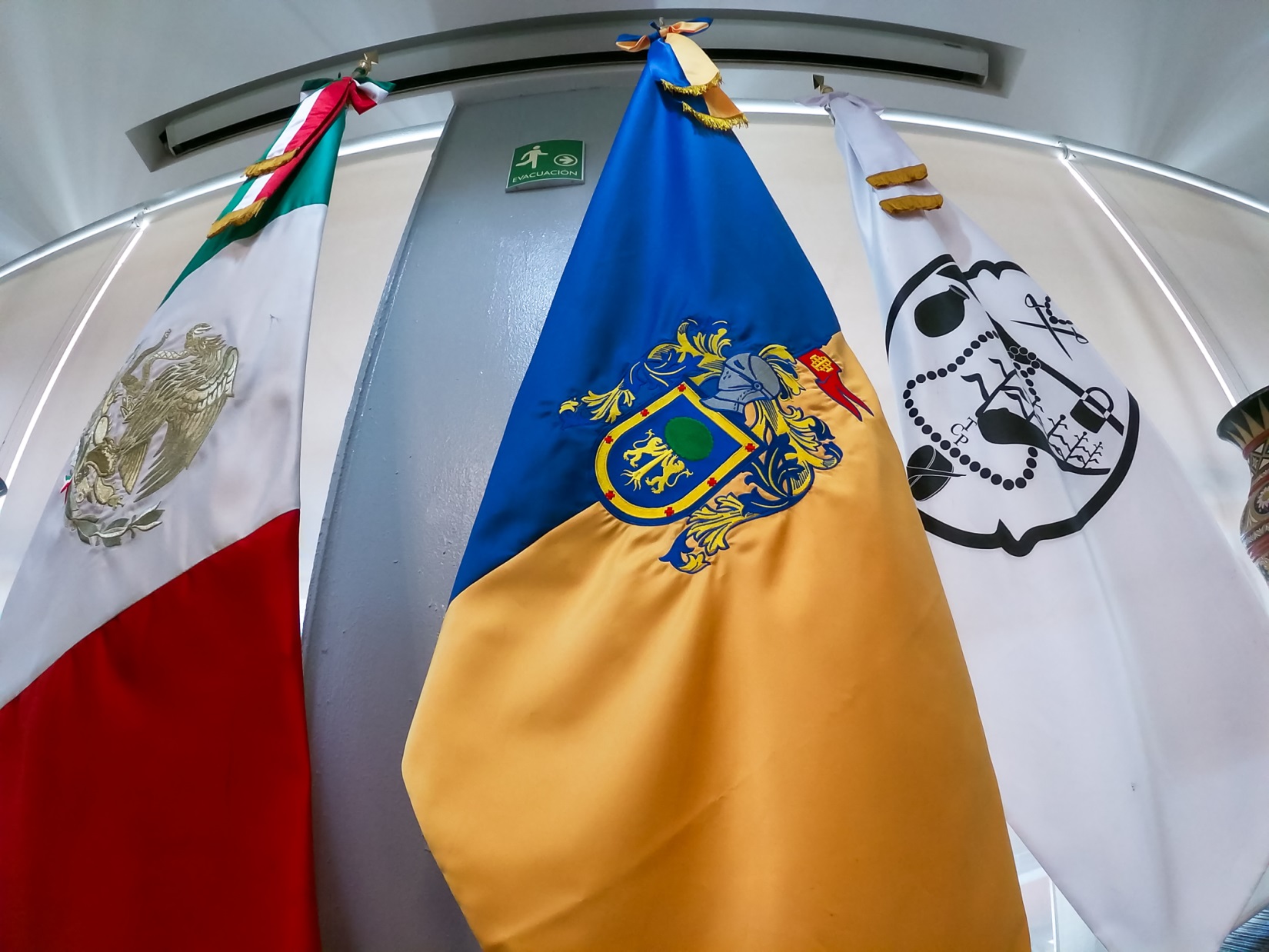 11
I N I C I A T I V A S
12
Marco juridico

El Ayuntamiento es el máximo órgano de Gobierno que tiene un Municipio, el cual estará integrado por una Presidenta o un Presidente Municipal, las Regidurías y Sindicaturas que la ley determine. 

Por mandato constitucional establecido en el artículo 115, fracción II, de la Constitución Política de los Estados Unidos Mexicanos, como integrante del Ayuntamiento tengo la facultad  de presentar iniciativas y decretos que organicen la administración pública municipal, regulen las materias, procedimientos, funciones y servicios públicos de su competencia y aseguren la participación ciudadana y vecinal desde el ámbito Municipal. 

Al ser parte del Ayuntamiento, como Regidora tengo la facultad de presentar iniciativas y decretos en el ámbito de las competencias municipales, de conformidad con el artículo 28, fracción IV, de la Constitución Política del Estado de Jalisco; artículo 41, fracción II, de la Ley del Gobierno y la Administración Pública Municipal del Estado de Jalisco; y artículo 122, fracción II, del Reglamento del Ayuntamiento del Municipio de Tlajomulco de Zúñiga, Jalisco. 

A diferencia a todo lo anterior, según lo dispuesto en el artículo 49, fracción II, del Reglamento de la Administración Pública del Municipio de Tlajomulco de Zúñiga, Jalisco, no sólo tengo la facultad de presentar iniciativas, sino que se vuelve en una obligación en la que, durante el periodo constitucional, debo de presentar al menos tres iniciativas y decretos. Esta obligación por mucho ha sido sobrepasada, con el objetivo de posicionar a Tlajomulco de Zúñiga como de los mejores en la metrópoli de Guadalajara y del país.
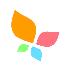 13
Telecomunicaciones 

	Tlajomulco de Zúñiga tiene grandes retos en materia de 	telecomunicaciones, los cuales debemos de enfrentarlos 	con mucha conciencia, inteligencia y prontitud, para 	evitarles 	riesgos a nuestra población; por ello, sumé a mi 	compañero Luis Javier Gómez Rodríguez a una iniciativa 	que traerá mayores beneficios recaudatorios y control en 	las instalaciones. 

	De esta manera, se vigilará que las estructuras, torres de 	telecomunicación, postes y cableado cumplan con la 	Ley de Ingresos del Municipio de Tlajomulco de Zúñiga, 	Jalisco, para el ejercicio fiscal que corresponda, así 	como de 	toda la tramitología que las dependencias y áreas del 	Gobierno Municipal soliciten 	para su correcta 	instalación. 
 
	Por último, a efecto de garantizar que toda persona 	tenga 	acceso a la energía eléctrica, será  necesario que  esta 	Comisión Edilicia sea quien pueda gestionar ante el 	Ayuntamiento que se suscriban los convenios o contratos con 	diversas autoridades municipales, estatales o federales, a fin 	de que este derecho humano sea respetado y que de esta 	manera se reduzca 	la brecha 	de desigualdad.
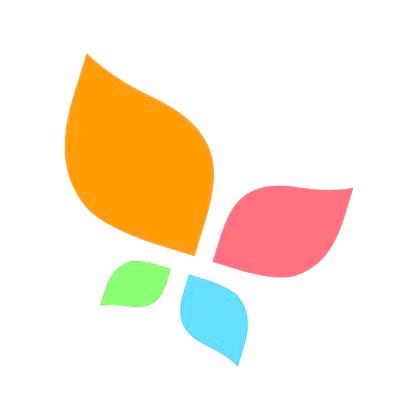 14
15
Proteccion a nuestra fauna 

	Uno de nuestros objetivos como Gobierno es el velar por 	nuestro medio ambiente, pero también por la protección de 	nuestras 	miles de especies animales que habitan nuestros 	cerros, lagos, bosques y demás áreas naturales. Por esta razón, 	presente una iniciativa para que nuestros reglamentos tomen 	más en cuenta a nuestra fauna, ya que no podemos hablar 	de un medio ambiente con la ausencia de los animalitos. 

	Dentro de la propuesta que presenté incluye que la Comisión 	Edilicia de Medio Ambiente y Sustentabilidad tenga una 	reforma en su nombre, pero no solo eso, sino también 	para que en sus facultades se 	pueda palpar los trabajos en 	materia animal. 

	Además de esto, el Comité Mixto de Salud y el Comité de 	Evaluación y Seguimiento para la Protección al Ambiente 	también  se verán reformados, pues al igual que la Comisión, 	éstos deben de tener como prioridad la salud animal y, por 	supuesto, el medio ambiente.
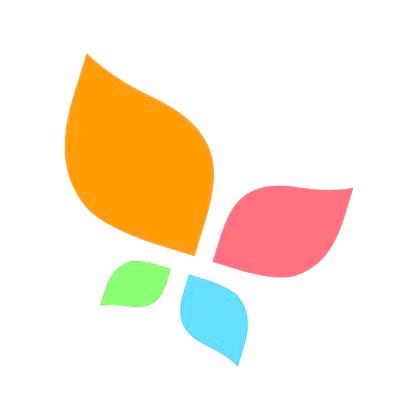 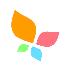 16
17
Imágenes de la liberación de Tigrillo en el Nevado de Colima, por parte del cuerpo de UNASAM Tlajomulco.
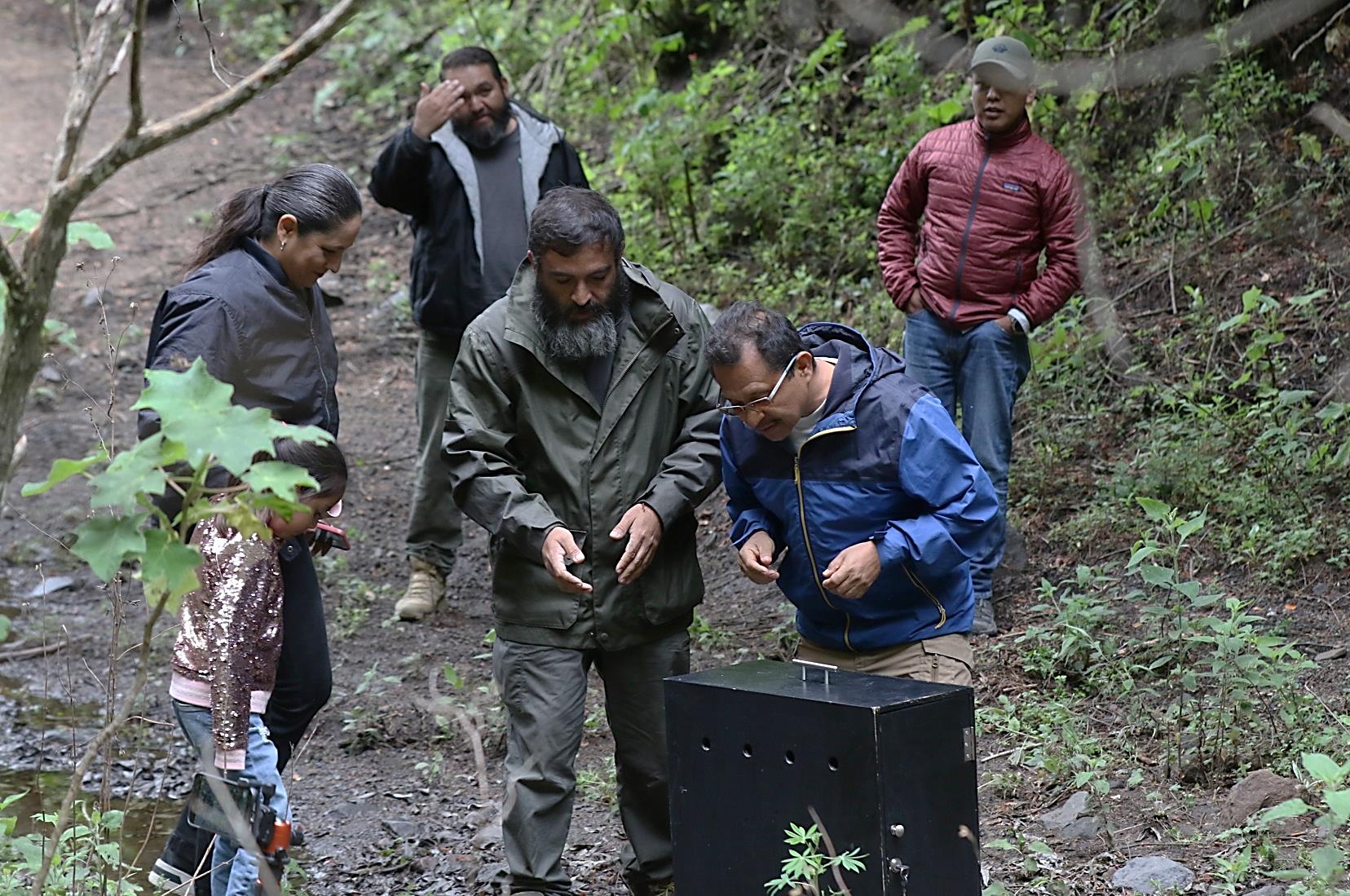 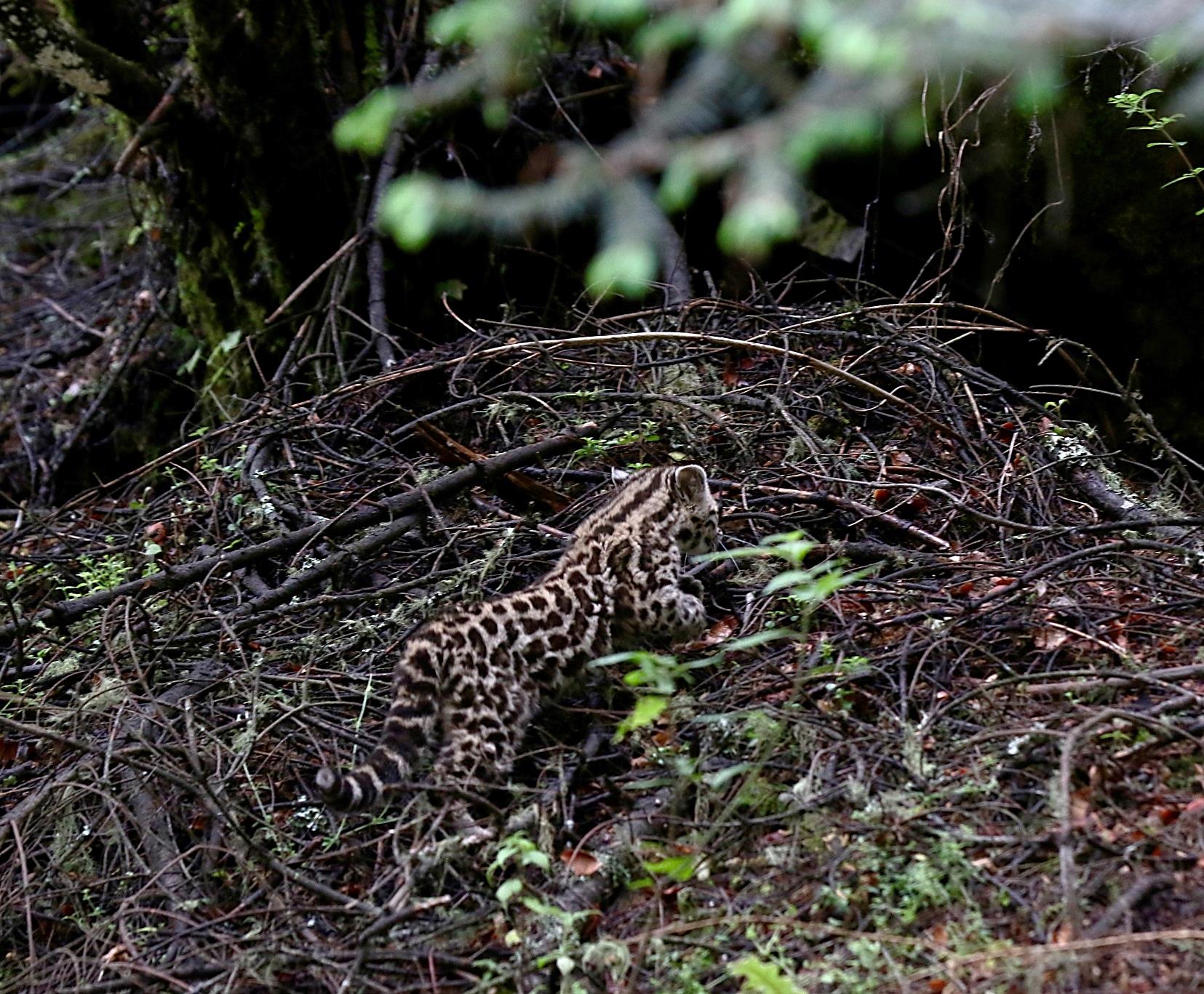 18
Imagen de la reubicación de Tigre,  por parte de UNASAM Tlajomulco.
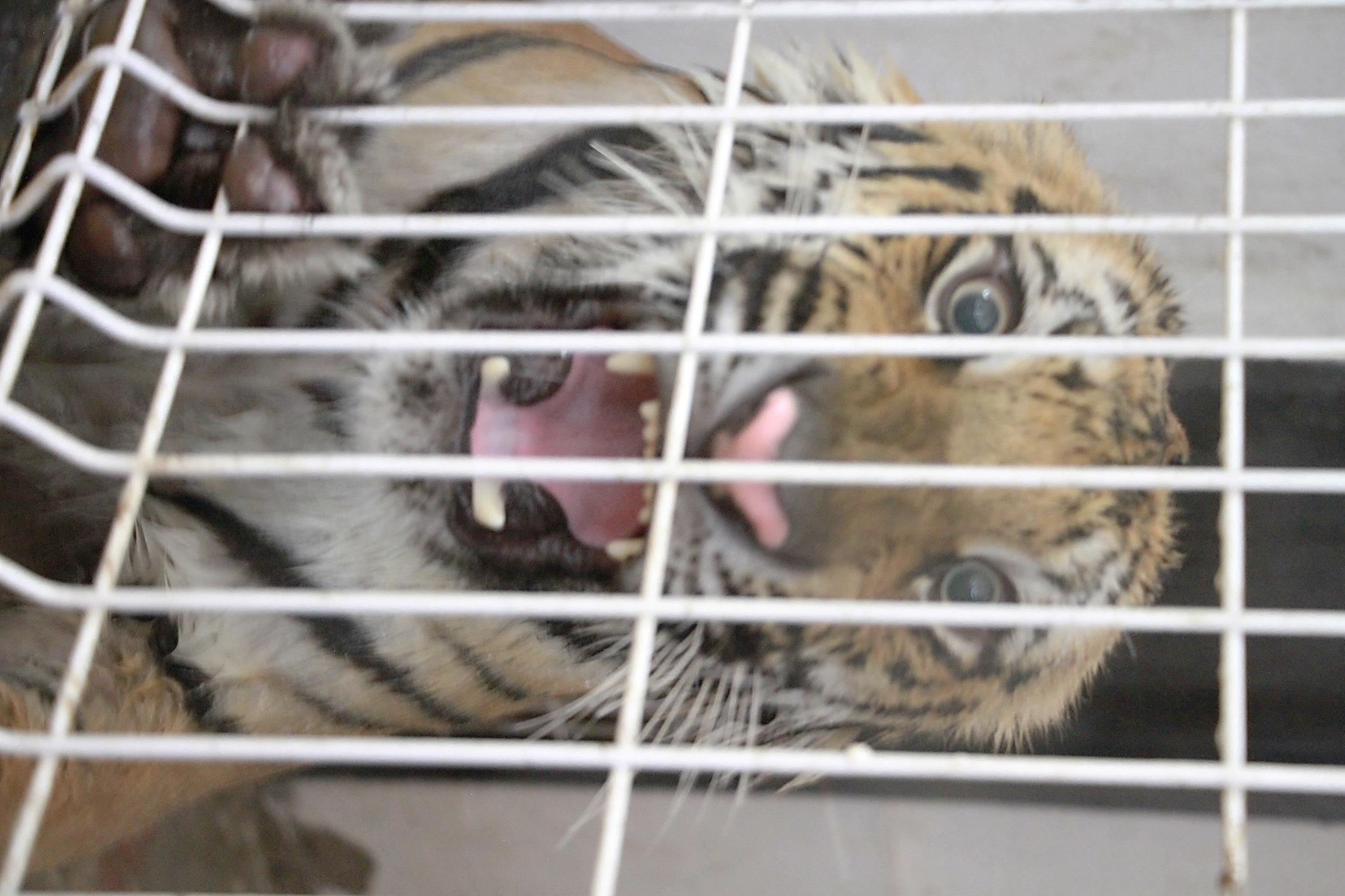 19
Centro de Educacion y 
         Capacitacion para el
         Desarrollo Sustentable

	El mercado orgánico se ha vuelto un lugar único e importante 	para nuestras escuelas y población, pues se enfatiza en los 	productos que ahí se producen y permutan, los cuales no 	utilizan agrotóxicos: característica que además de hacerlos 	saludables no  degradan los suelos ni contaminan el aire, por 	el contrario, la agricultura orgánica enriquece los suelos 	al retener los nutrientes y rotar los cultivos lo que genera un 	impacto positivo al medio ambiente al promover el consumo 	local. 

	Esto tuvo lugar para promover un sistema de desarrollo 	comunitario basado en la interacción positiva entre los 	vecinos  y 	el medio 	ambiente dentro de un marco de 	sustentabilidad. En él se permutan productos locales y 	artesanales donde se fomenta 	una cultura del cuidado del 	medio ambiente, una alimentación sana y un consumo 	responsable. 
 
	Es por eso que  presenté la iniciativa, pues resultaba necesario 	y urgente hacerle el cambio de denominación a este 	espacio, para quedar como Centro de Educación y 	Capacitación para el Desarrollo Sustentable, ya que no se 	visualiza la comercialización 	de productos, sino 	únicamente la permuta, lo cual no genera un 	intercambio de divisas  o algún tipo de cambio monetario.
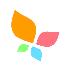 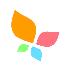 20
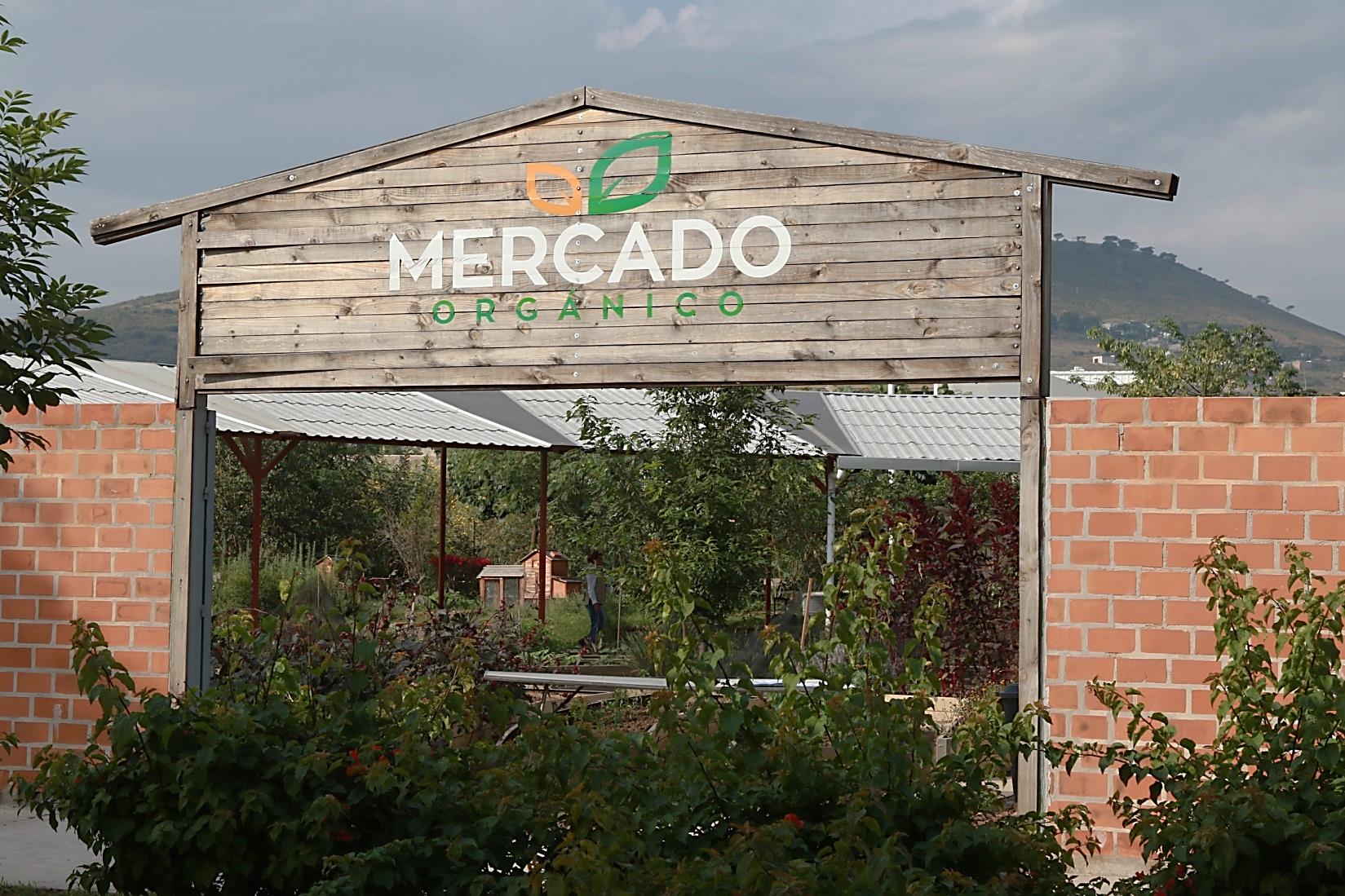 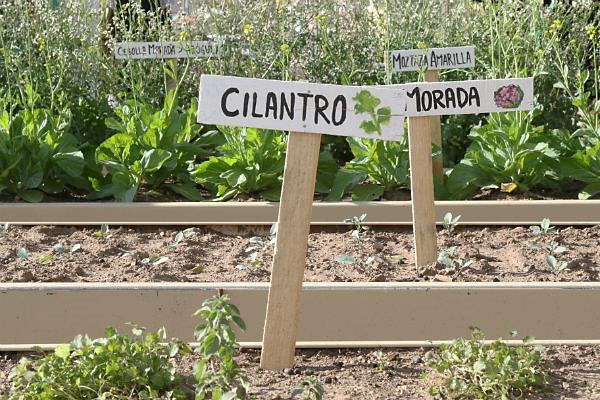 21
Nuestro medio ambiente,      	nuestro futuro 

	Presenté una iniciativa para que, a diferencia del “Plan de 	Acción 	Climática Municipal basada en el Bienestar y la 	Sustentabilidad  para el Municipio de Tlajomulco de Zúñiga, 	Jalisco” (PACMUBIS), es importante contar con un nuevo 	instrumento como política pública que cubra imprevistos y 	solvente los  estragos que la contaminación y otros 	factores 	demeritan nuestro Municipio; este instrumento es, sin 	duda 	alguna, el “Plan de Acción del Cambio Climático del 	Municipio de Tlajomulco de Zúñiga, Jalisco”, cuyos objetivos 	rebasan los actualmente adquiridos por nuestro Municipio y 	que se requiere de doctos en las diversas 	problemáticas para 	construir un modelo innovador y pionero 	en nuestro Estado. 

	Es por eso que instruiremos con esta iniciativa a la autoridad 	municipal facultada en materia ambiental a que realice las 	gestiones 	necesarias para la elaboración de tan importante 	instrumento, toda vez de que una de las prioridades no solo 	del actual Alcalde 	Municipal, sino de la gente es el medio 	ambiente; por eso debemos de aportarle a la 	transformación ambiental  y su conservación.
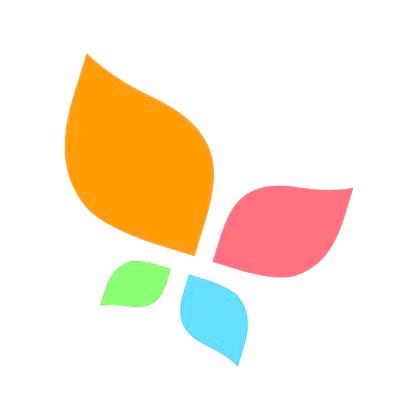 22
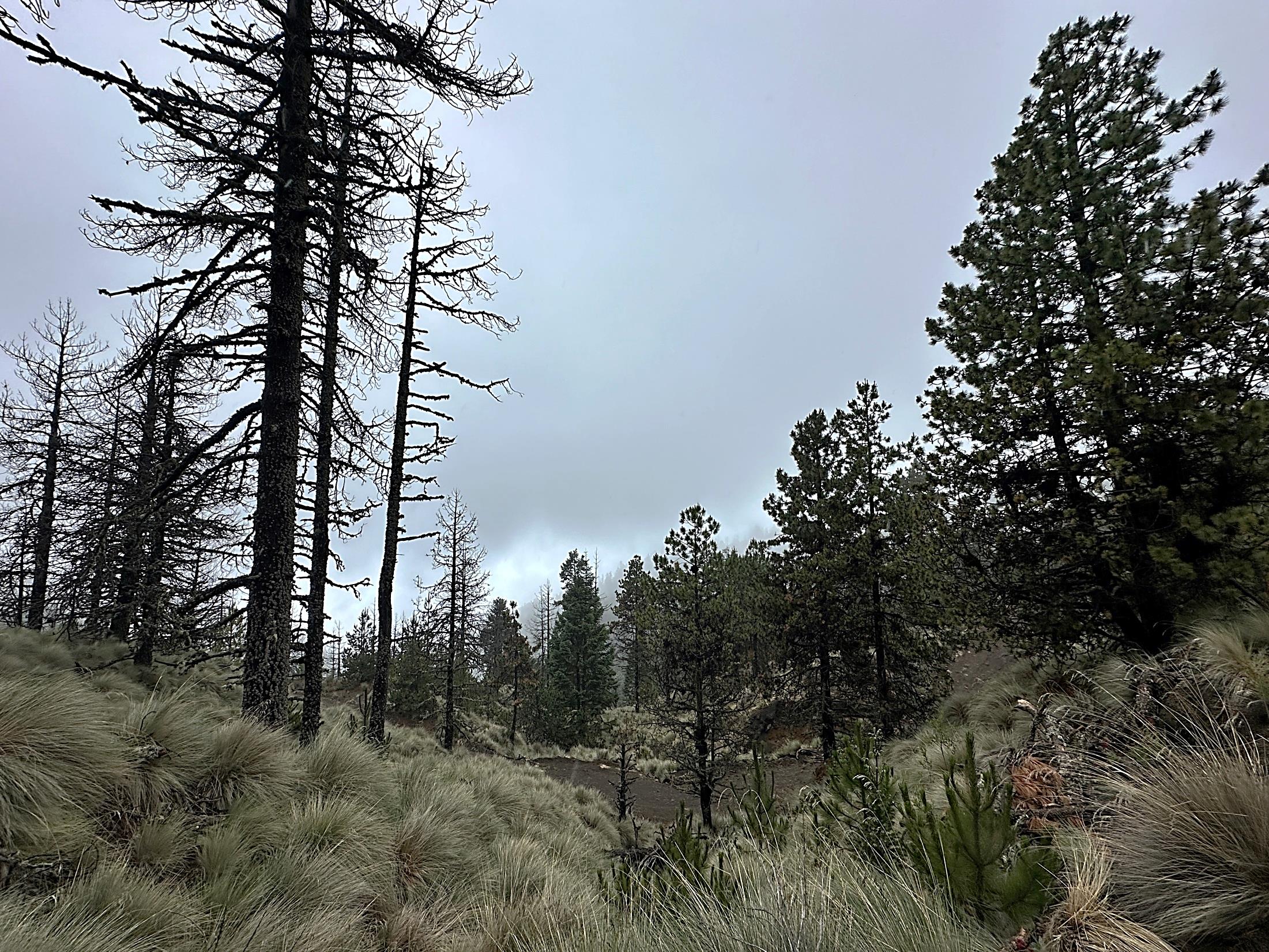 23
El agua es nuestra prioridad 

	Es de vital importancia el considerar la conservación y la 	preservación del agua. Por eso, presenté en conjunto de 	Regidoras y Regidores de diversas fracciones edilicias, una 	iniciativa que tiene por objeto el adquirir una superficie de 769 	metros cuadrados de la localidad de Cuexcomatitlán, a 	efecto de realizar la instalación de infraestructura 	hidrosanitaria que conecta con la Planta de Tratamiento 	de Aguas Residuales “PTAR”, la cual traerá mejores y 	mayores beneficios no solo al poblado antes mencionado, 	sino a una gran parte de zona ribera de Tlajomulco.

	Esto se dio gracias al titánico trabajo de nuestro Presidente 	Municipal, así como de las y los expertos que colaboran con 	nuestro Gobierno en todo momento, y eso me complace 	porque hoy puede palparse en resultados.
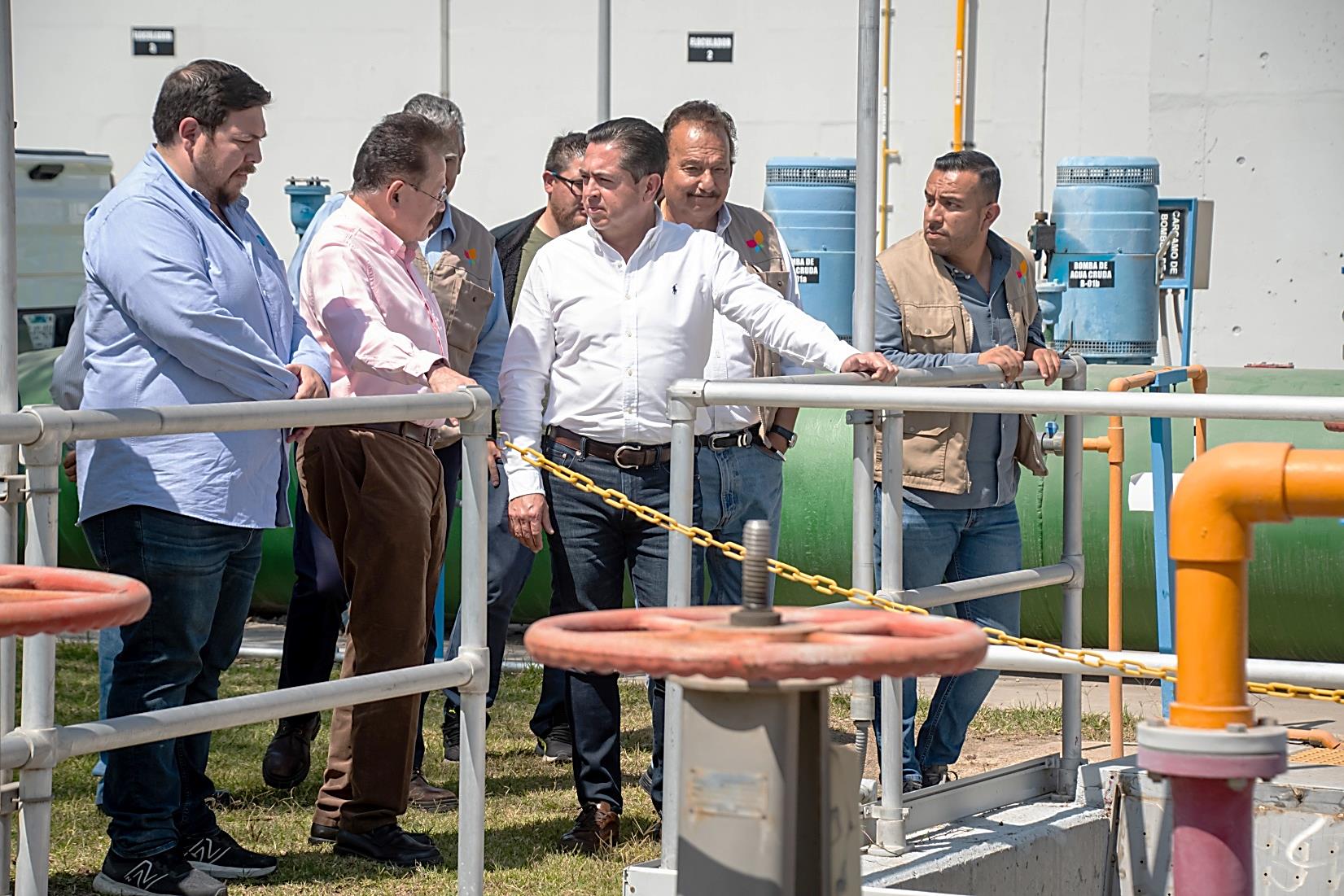 24
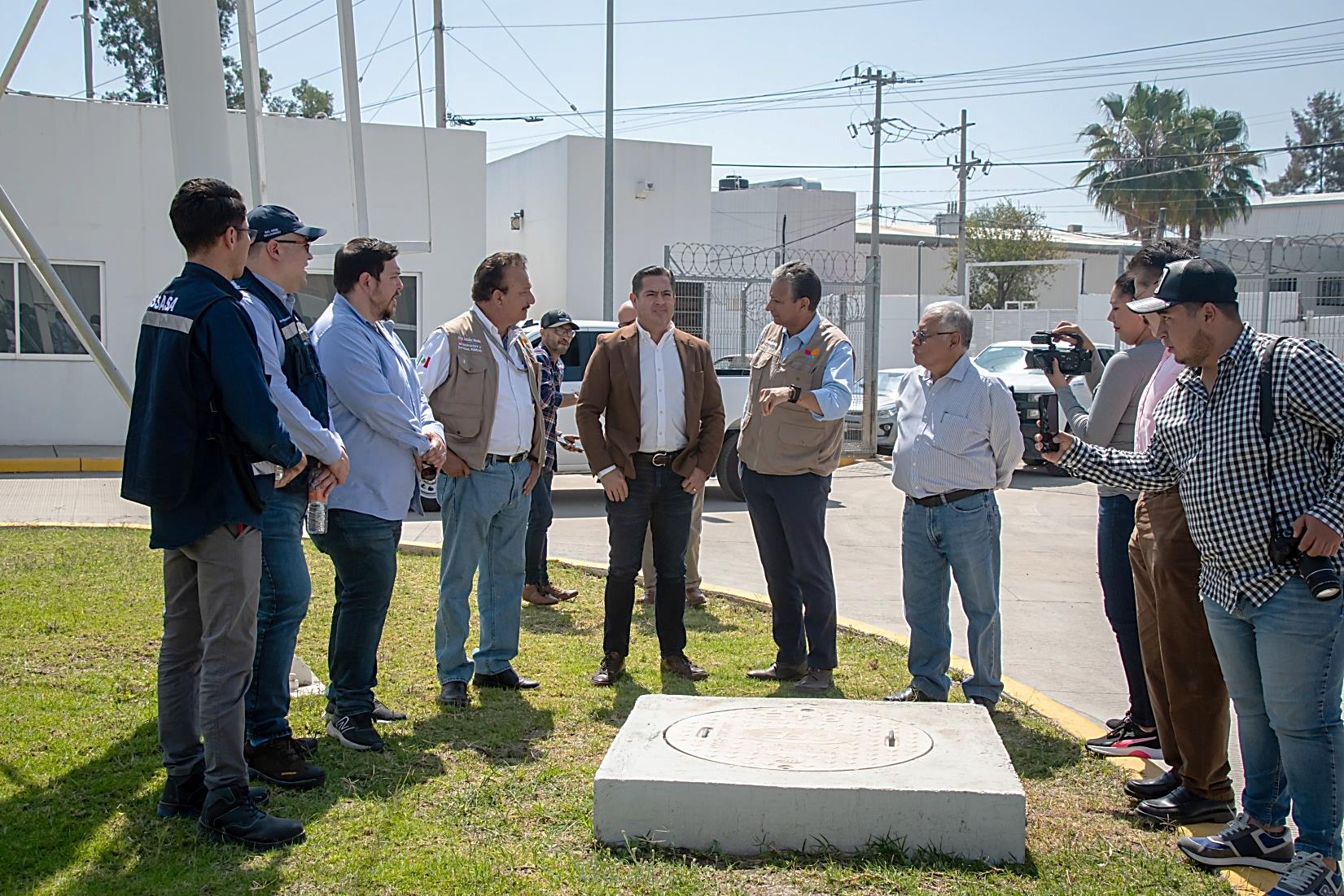 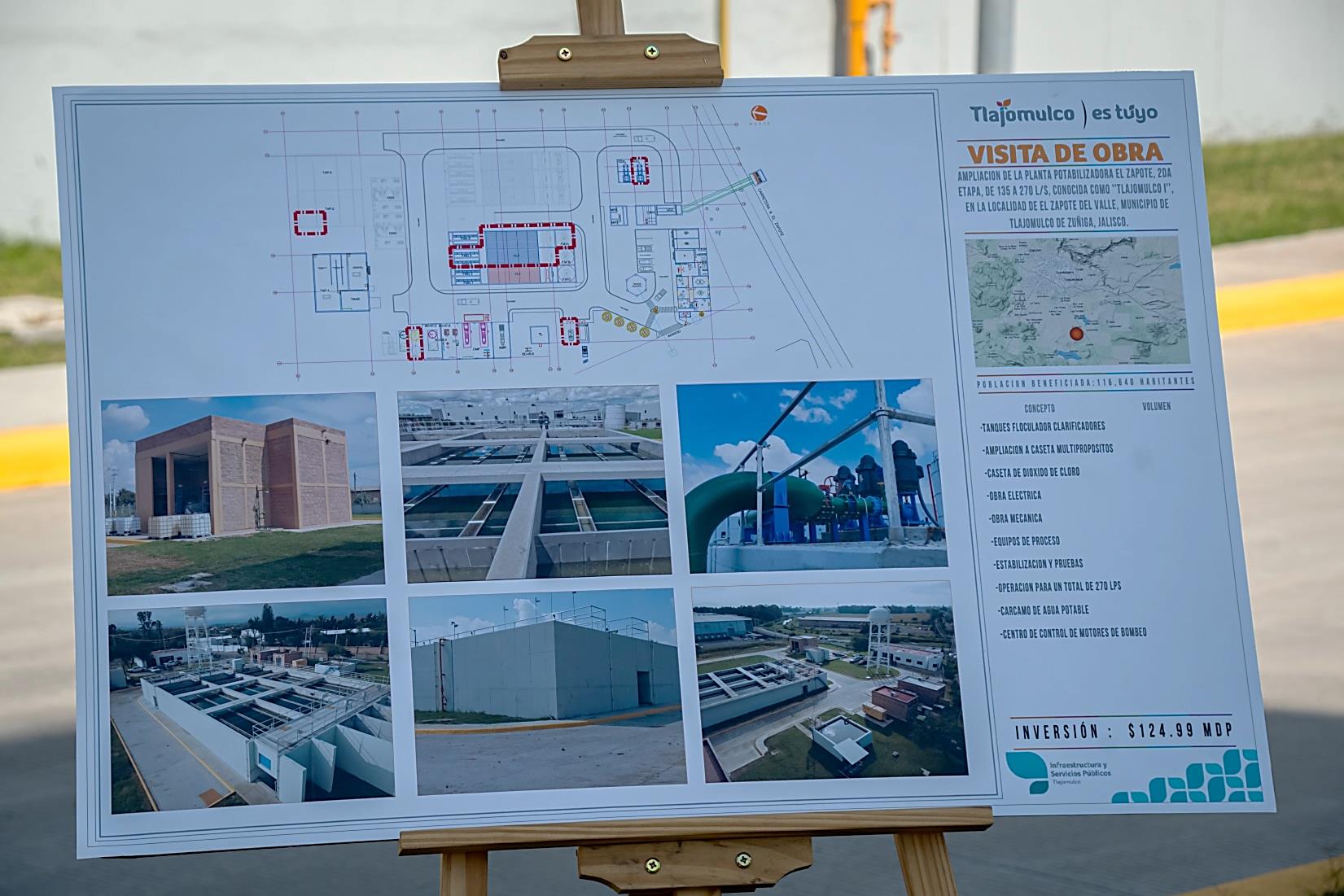 25
Un cementerio mas digno 

	San Sebastián el Grande desde hace años no había contado 	con otro cementerio municipal en el que familiares, 	amigos y 	conocidos pudieran darle el último adiós a su ser querido; hoy 	gracias a los múltiples trabajos y gestiones que se han llevado 	acabo, pudimos lograr mediante iniciativa la 	compraventa de 2 fracciones. La primera de ellas mide 	4,307.66 metros cuadrados y la segunda 4,497.34 metros 	cuadrados. 

	Este es un gran avance para las familias de San Sebastián y 	sus alrededores,  pues se necesita de mayor humanidad al 	momento de inhumar a una persona, ya que actualmente 	muchas de las inhumaciones se han pensado destinar en 	algún otro cementerio o panteón municipal que no sea el de 	San Sebastián el Grande, todo por la falta de un espacio, por 	eso la urgente necesidad de conseguir un espacio más 	amplio y adecuado para llevar a cabo esos procesos.
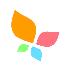 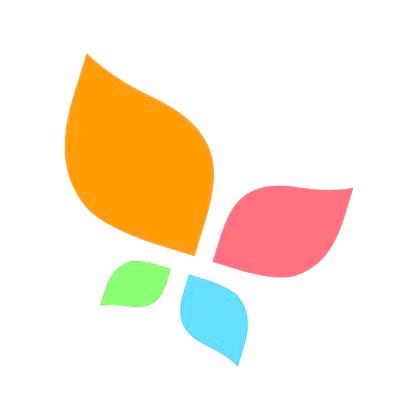 26
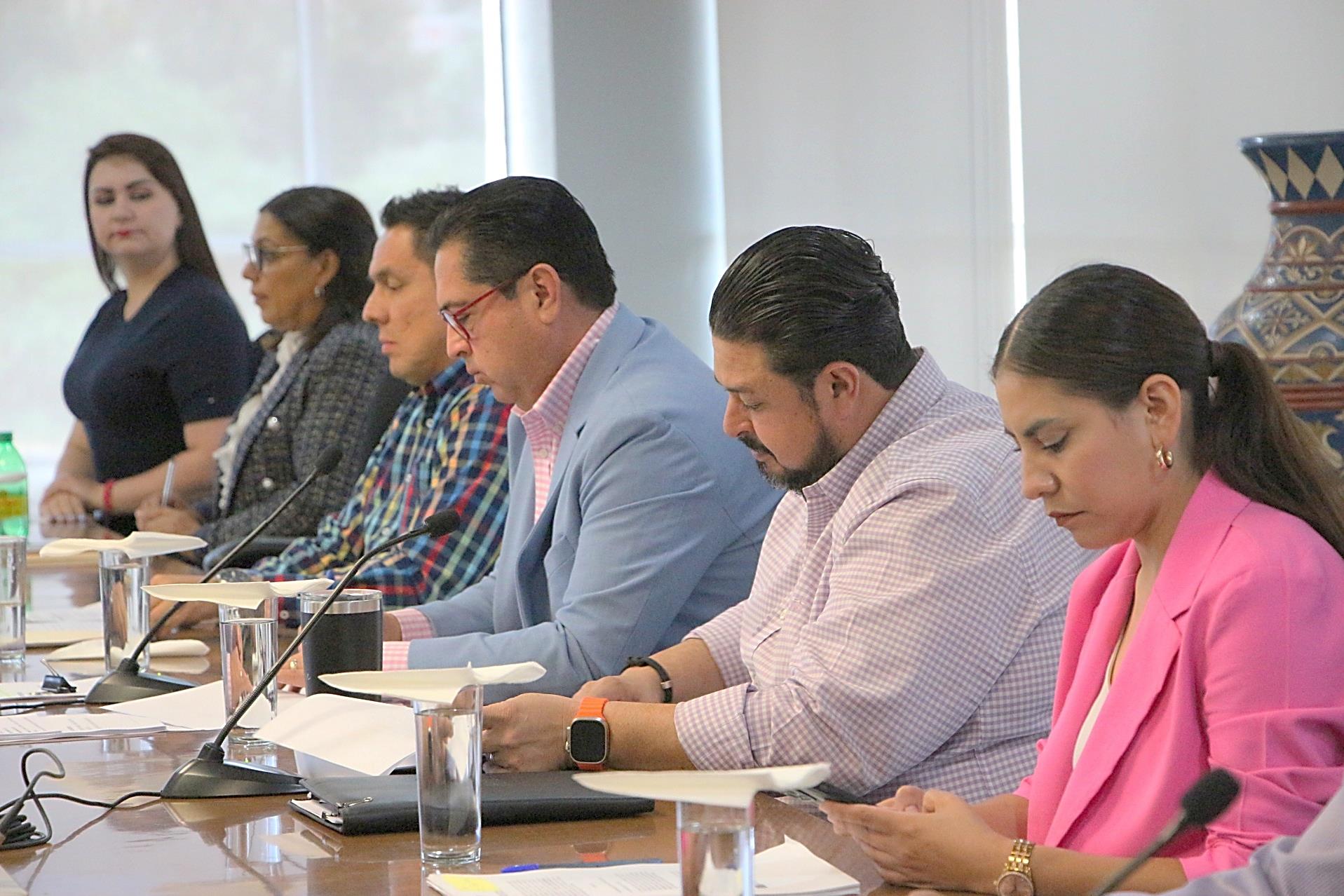 27
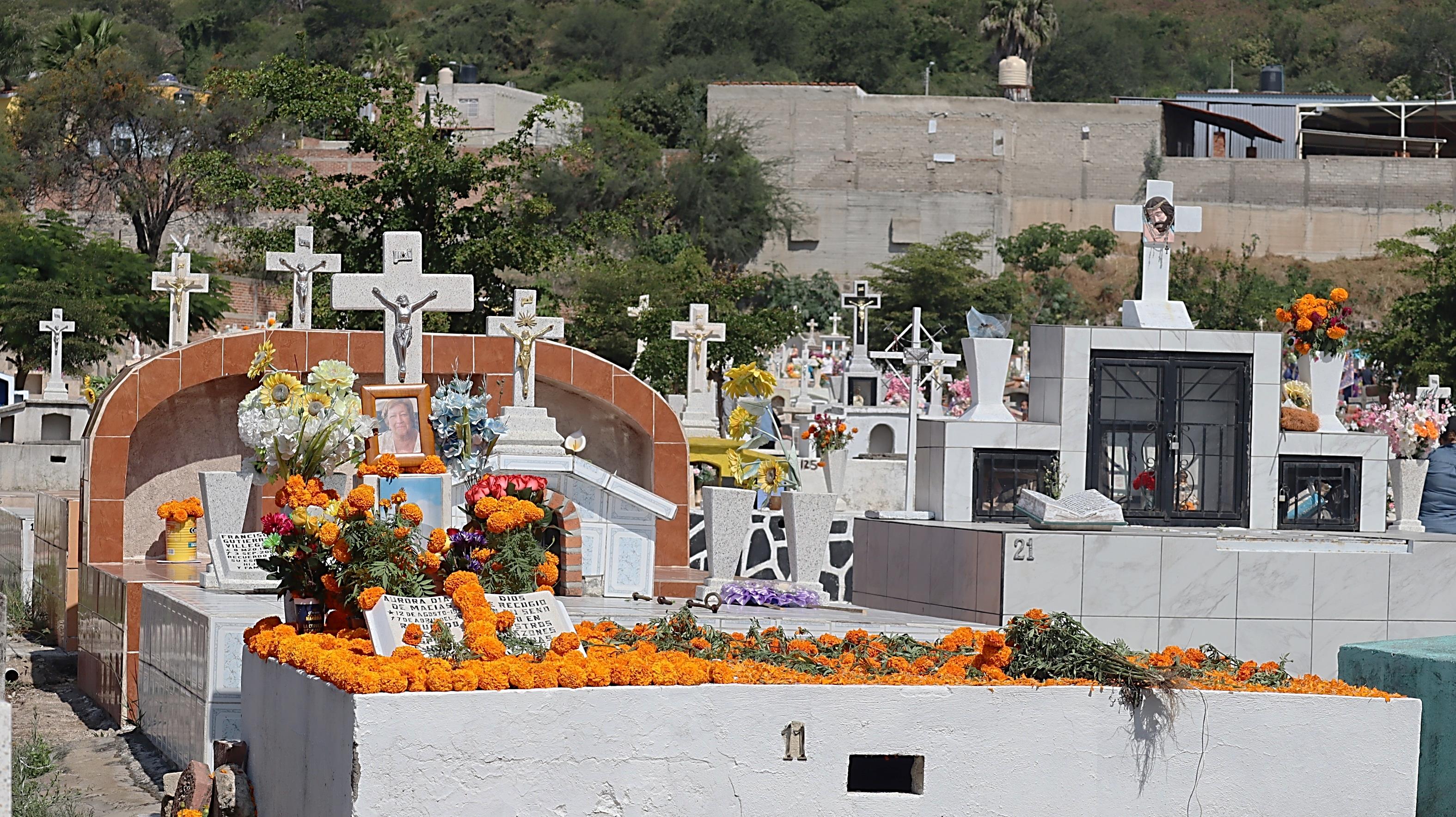 28
Mas y mejores vialidades para el ISSSTE

	Sabemos que Tlajomulco de Zúñiga está en el proceso de 	expansión territorial, tal como se puede observar en muchos 	de los proyectos de obra pública y acciones urbanísticas; por 	ello, presentamos una iniciativa para adquirir la superficie de 	2,800.20 metros cuadrados que tendrá como fin destinarse 	como vialidad pública para que esta beneficie a la zona y a l	a Cabecera Municipal, para que facilite el traslado de las y l	os habitantes para las actividades cotidianas, además de los 	vehículos de emergencias del Hospital Regional del ISSSTE.
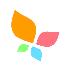 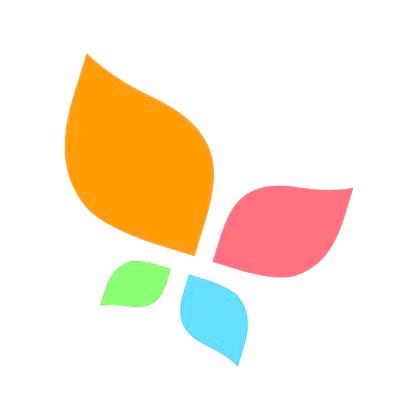 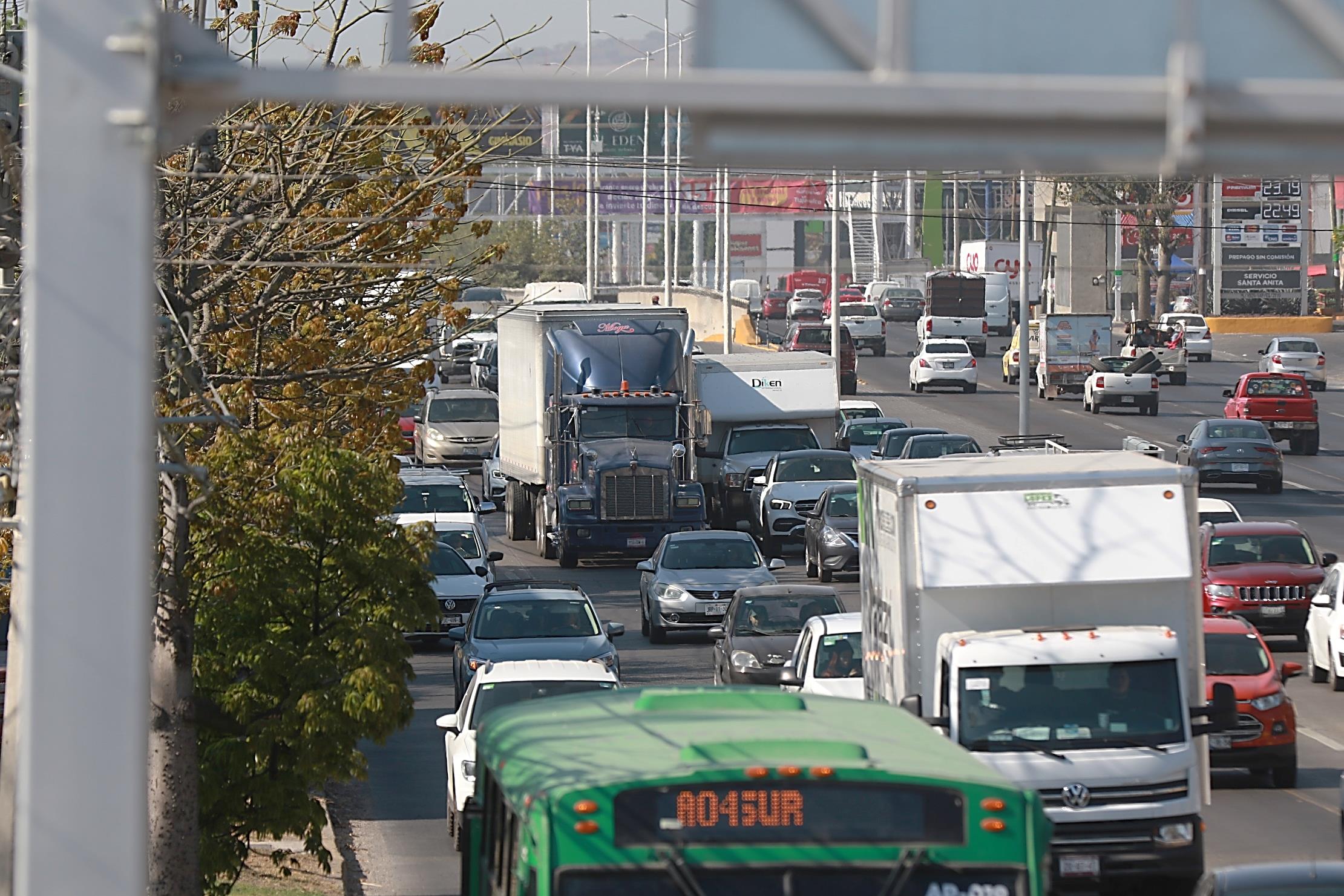 29
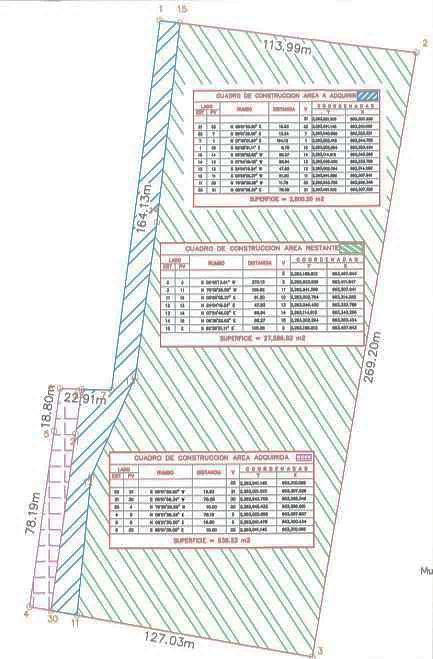 30
Modificaciones al Presupuesto de Egresos

	El erario público es el medio por el cual un Gobierno hace 	uso para destinarlo a proyectos importantes en 	beneficio de la sociedad. Un claro ejemplo son el 	pavimentar, el construir hospitales, unidades médicas, topes, 	banquetas, escuelas, comprar ambulancias, patrullas, 	medicamento, materiales necesarios para dotar de agua 	potable, entre muchas más. Por eso, es importante hacer un 	uso adecuado del mismo, pues de lo contrario no se estarían 	cumpliendo con las obligaciones que se contraen.

	Dicho lo anterior, Tlajomulco de Zúñiga ha contado con un 	mayor y mejor manejo recaudatorio, superando las 	proyecciones que se tuvieron inicialmente aprobado el 	presupuesto de egresos. Es así que, he presentado junto con 	demás Regidoras y Regidores las ampliaciones 	presupuestales correspondientes, con el objetivo de cumplir 	con más de nuestras metas. 

	Una de las iniciativas fue primera modificación presupuestal, 	motivándola a hacer debido al incremento porcentual 	establecido según los criterios generales de política 	económica y a la estimación de la aportación anual del 	Subsidio de la Policía Metropolitana de Guadalajara.

	Así también derivado principalmente de la aportación del 	Fondo de Fortalecimiento Municipal FORTAMUN para 	combustible del despliegue operativo de la Comisaría de la 	Policía Preventiva Municipal y para la compra de materiales 	de las áreas operativas del Gobierno Municipal.

	Otro de ellos derivado principalmente de la aportación del 	Fondo de Fortalecimiento Municipal FORTAMUN para los 	servicios públicos de alumbrado público, recolección y 	traslado.
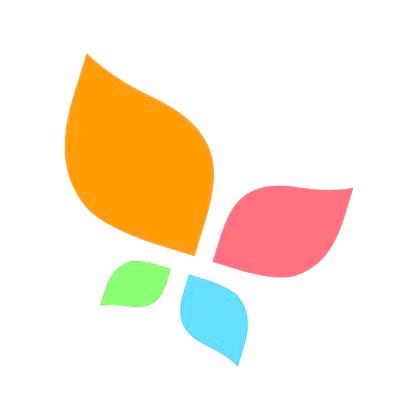 31
Por supuesto que los OPD’S no podría quedar fuera de estas 	modificaciones, puesto que fueron considerados para el 	subsidio municipal al Instituto de Alternativas para los 	Jóvenes (INDAJO) y el crecimiento en atención al autismo 	en el Centro de Estimulación para Personas con 	Discapacidad Intelectual del Municipio de Tlajomulco de 	Zúñiga, Jalisco (CENDI), así como para el programa  de 	“Reconstrucción del Tejido Social” y por los ajustes que se 	derivan del fideicomiso al turismo.
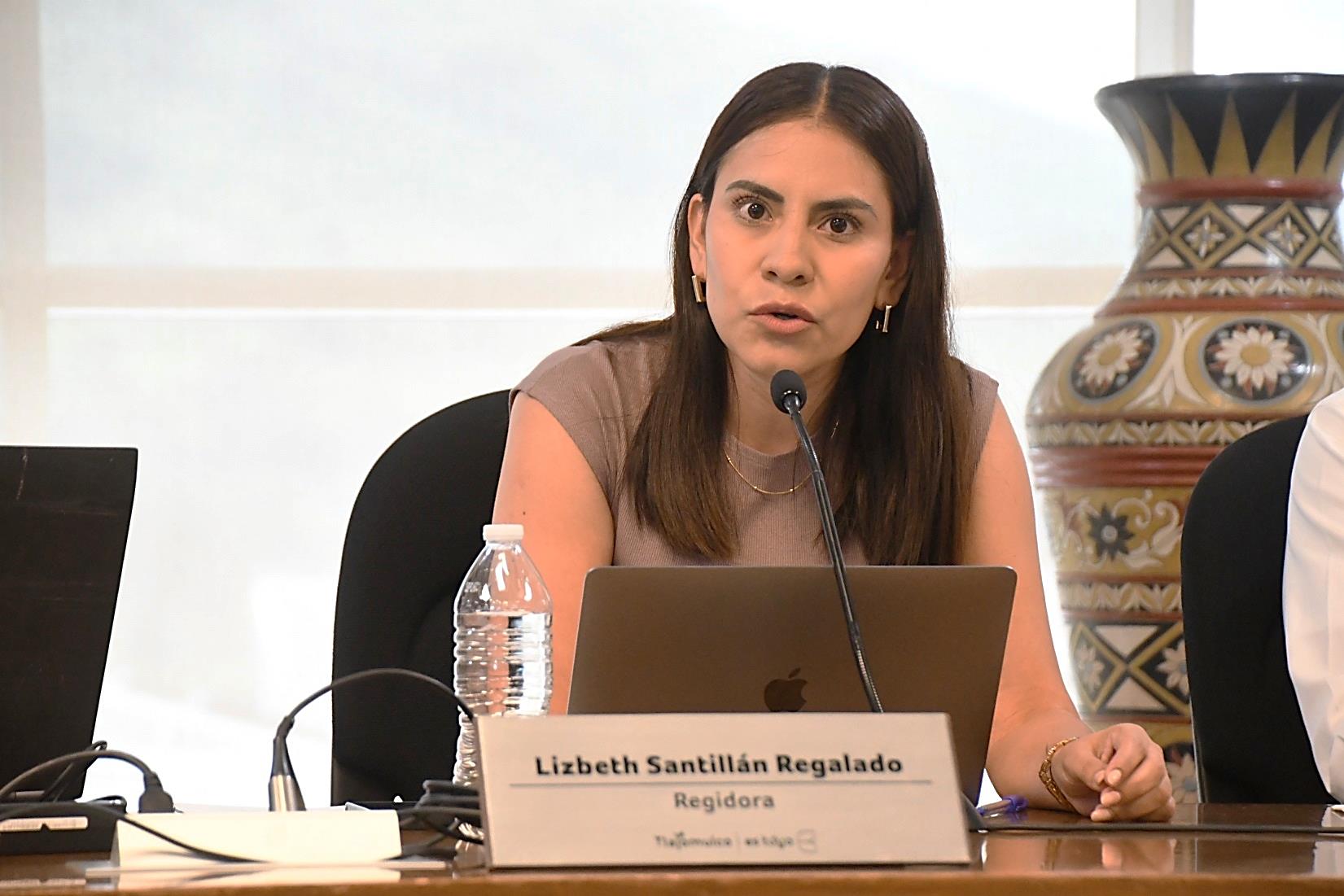 32
Rehabilitación en Cajititlán 

	Suscribí una iniciativa para promover el proyecto urbano de 	obra pública consistente en la rehabilitación de la Calle 	Francisco I. Madero (Madero), así como de la Calle La 	Lomita, dentro de la Localidad de Cajititlán de los Reyes del 	Municipio de Tlajomulco de Zúñiga, Jalisco, incluyendo 	banquetas, machuelos, señalética y balizamiento, proyecto 	a cargo del Gabinete Integral de Infraestructura y Servicios 	Públicos, a través de la Dirección General de Obras Públicas, 	debiendo de estar sujeto a contar con los requerimientos 	técnicos inherentes a dicha obra, así como estar sujeto a la 	suficiencia presupuestal del Municipio. 

	Esta obra es adecuada, ya que son vialidades en las que a 	diario existe un importante tránsito peatonal y vehicular, ya 	que en las cercanías existen escuelas de educación 	preescolar y primaria, así como una iglesia, tan solo por 	mencionar algunos espacios. El rehabilitar estas calles dentro 	de la localidad de Cajititlán de los Reyes resultará ser de gran 	impacto directo, indirecto o eventual para las personas, toda 	vez que, además de acudir a las escuelas e iglesia, es una 	vialidad transitada para acudir a las áreas de trabajo e 	importante para la comercialización de diversos productos 	orgánicos que emergen de la localidad y que se han 	considerado como tradiciones de nuestro Municipio.
33
S E S I O N E S D E A Y U N T A M I E N T O
34
Otra de las obligaciones que tenemos como Regidores, es el 	asistir puntualmente a las sesiones de Ayuntamiento y de las 	Comisiones Edilicias; por lo cual, informo que he asistido a 	cada una de ellas de manera activa, participativa, 	propositiva,  constructiva, ética y objetiva.

	Las fechas para las sesiones de Ayuntamiento para este año, 	hasta el final de la actual administración son las siguientes:

              	26 de enero                                              28 de junio
             	23 de febrero                                            19 de julio
            	15 de marzo                                              09 de agosto
                   26 de abril                                                 16 de septiembre
                   17 de mayo                                               27 de septiembre
                   14 de junio                                                 30 de septiembre

	
	Desde el mes de septiembre del año 2023 al momento de la 	entrega de este informe, he aprobado grandes e importantes 	iniciativas en materia de obra pública; programas sociales; 	políticas públicas; reformas a diversos reglamentos 	municipales; la Ley de Ingresos; el Presupuesto de Egresos y 	sus modificaciones; compraventa de inmuebles; alianzas 	gubernamentales; entre muchas más. Todo este trabajo que 	hemos estado impulsado desde el día uno de la 	administración es y será para el beneficio de nuestra gente.
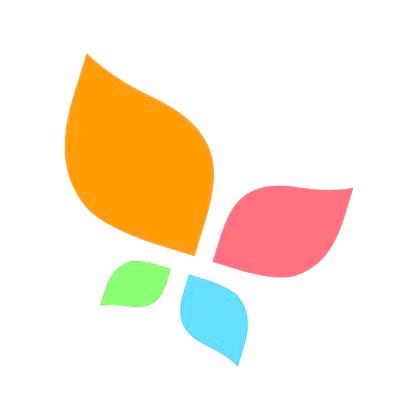 35
Toma de Protesta a Gerardo 	Rafael Trujillo Vega como 	Presidente Municipal Interino 

	Gerardo Rafael Trujillo Vega es una persona sumamente 	preparada, formado en la Universidad Enrique Díaz de León 	como abogado; se ha dedicado la mayor parte de su vida 	en servirle a la ciudadanía, ocupando cargos importantes en 	diferentes ámbitos de gobierno en los que ha hecho grandes 	aportaciones que siguen impactando de manera positiva.

	Su trayectoria política empieza desde el año de 1998 como 	Oficial Mayor Administrativo en este Gobierno Municipal de 	Tlajomulco, en donde se le reconoce su ejemplar manera de 	trabajar con gran ética y responsabilidad hacendaria y 	social. 

	Por supuesto que por su trabajo y dedicación ha llegado a 	alcanzar importantes cargos, tal es el caso encabezando la 	Coordinación de Administración y Finanzas del Congreso del 	Estado de Jalisco, siendo el responsable de la cuenta pública 	de los poderes y vigilante de su correcta aplicación.

	Todos estos cargos, además de ya ser Regidor Propietario, 	Síndico, Oficial Mayor, Coordinador, entre otros, forjaron una 	trayectoria intachable en la vida pública, dando lugar a hoy 	ser Presidente Municipal Suplente de Tlajomulco de Zúñiga, 	Jalisco, quien ha hecho un papel espectacular, lleno de 	respeto, compromiso, sabiduría, profesionalismo y vocación 	en servirle al prójimo. 

	Por eso y más, mi total reconocimiento para ti, Gerardo 	Rafael Trujillo Vega. Me complace acompañarte en Cabildo 	y reconocer la gran persona que eres.
36
37
37
V O C A L Í AD E C O M I S I O N E S      E D I L I C I A S
38
Comisión Edilicia de Administración Pública.
	Comisión Edilicia de Anticorrupción, Transparencia y 	Gobierno 	Abierto.
	Comisión Edilicia de Asuntos Metropolitanos y de Atención al 	Migrante.
	Comisión Edilicia de Cultura e Identidad Tlajomulquense.
	Comisión Edilicia de Desarrollo Económico.
	Comisión Edilicia de Educación, Innovación, Ciencia y 	Tecnología.
	Comisión Edilicia de Finanzas Públicas y Patrimonio.
	Comisión Edilicia de Igualdad de Género y de la Diversidad 	Sexual.
	Comisión Edilicia de Inspección y Vigilancia.
	Comisión Edilicia de Familia, Niñez, Juventud y Deportes.
	Comisión Edilicia de Obras Públicas e Infraestructura.
	Comisión Edilicia de Participación Ciudadana y Gobernanza.
	Comisión Edilicia de Planeación Socioeconómica y Urbana.
	Comisión Edilicia de Política Social.
	Comisión Edilicia de Protección Civil y Prevención en la Salud.
	Comisión Edilicia de Reglamentos y Puntos Constitucionales.
	Comisión Edilicia de Seguridad Pública.
	Comisión Edilicia de Servicios Públicos. 
	Comisión Edilicia de Movilidad y Seguridad Vial.

	Al igual que en las sesiones de Ayuntamiento, siempre 	me he comprometido en desarrollar de manera 	adecuada todas y cada una de las tareas; dentro de éstas, 	la dictaminación, la 	presentación de iniciativas, el análisis 	de procedimientos, 	informes y otros asuntos, son las que 	tengo a bien revisar 	minuciosamente para que las cosas 	salgan de la mejor manera.
39
T R A B A J O  I N S T I T U C I O N A L
40
Una vivienda con escrituras 

	La Comisión Municipal para la Regularización y Titulación de 	Predios Urbanos de Tlajomulco de Zúñiga, es un órgano 	encargado de vincularse y coordinarse con la Procuraduría 	de Desarrollo Urbano del Estado de Jalisco, a efecto de 	garantizar el derecho al acceso a la vivienda mediante la 	escrituración de las 	propiedades urbanas que tengan de 	manera irregular. 

	En Jalisco desde no hace muchos años empezamos a realizar 	este tipo de procesos, asegurándole a muchas personas 	contar con un documento que les respalde lo que por mucho 	tiempo han construido a base de esfuerzo, dedicación y 	sacrificio. Tlajomulco no se quedó atrás, pues estamos en la 	misma ruta del compromiso con nuestra gente, pues hemos 	dado grandes y grandiosos resultados en la regularización y 	titulación de predios 	urbanos, arrojando gran satisfacción y 	gratitud por parte de la población tlajomulquense.

	Como Regidora perteneciente al grupo edilicio de 	Movimiento Ciudadano, de acuerdo con la constancia de 	mayoría emitida por 	el IEPC Jalisco, y con fundamento en lo 	establecido por las legislaciones estatales y los ordenamientos 	municipales, me integré a esta Comisión como representante 	de Movimiento Ciudadano en este Municipio, impulsando con 	gran honor importantes proyectos, como lo son:

	Escuelas públicas;
	Plazas públicas;
	Mercados municipales;
	Instalaciones municipales;
	Predios de dominio público;
	Predios urbanos de propiedad privada; y
	Entre otros.
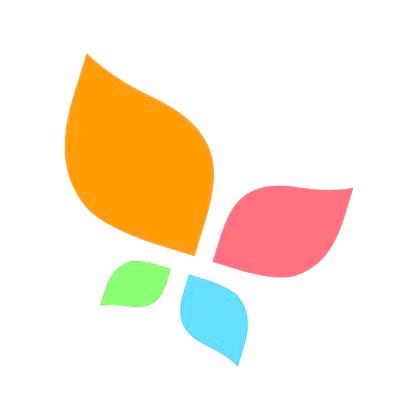 41
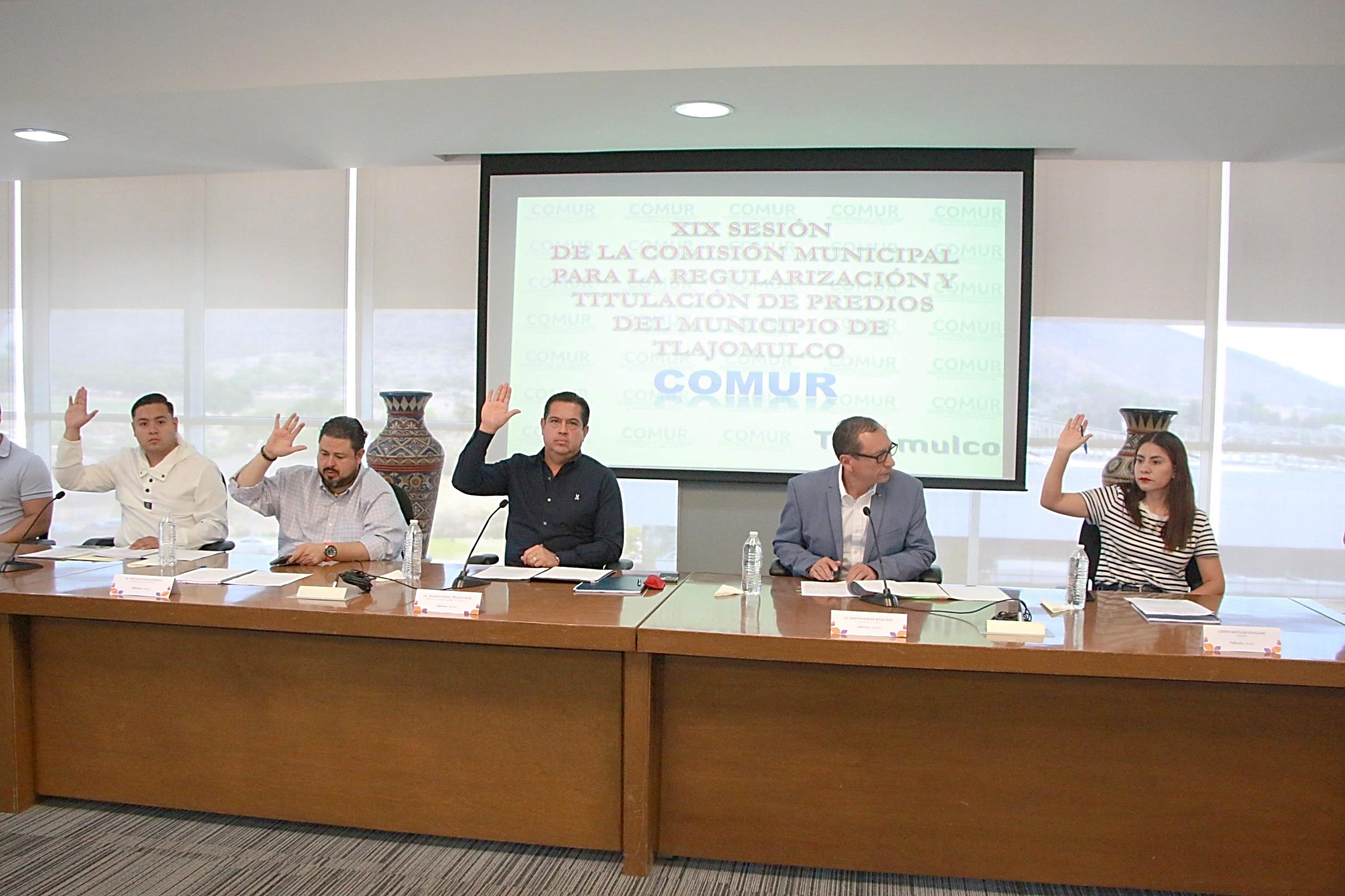 42
Mayores oportunidades para 	nuestro cuerpo de seguridad 	publica

	El servicio de Carrera Policial es el mecanismo de carácter 	obligatorio y permanente que garantiza la igualdad de 	oportunidades en el ingreso de nuevo personal, en el 	desempeño del personal en activo y en la terminación de su 	carrera, de manera planificada y con sujeción a Derecho 	con base 	en el mérito, la capacidad y la evaluación 	periódica y continua. 

	Como integrante de la Comisión Municipal del Servicio 	Profesional de Carrera Policial tenemos una gran 	responsabilidad, puesto que somos quienes establecemos el 	mecanismo de planeación para el eficiente ejercicio 	ordenado por el mismo Servicio, determinando los tiempos, 	criterios  y las condiciones en las que en coordinación con el 	Centro de Evaluación y Control de Confianza, el Instituto de 	Formación y Profesionalización, y demás centros de 	formación, con los que se tenga convenio, se tengan que 	implementar los periodos de reclutamiento, formación inicial, 	certificación, selección e ingreso; a partir de las vacantes 	que se vayan dando en razón de las promociones de policías 	de carrera, así como de las separaciones y retiros, de 	conformidad con la aplicación de los planes individuales de 	carrera. 

	En estos procesos hemos reconocido mediante constancias, 	apoyos económicos y galardones, medallas al mérito civil y 	más al personal de seguridad pública, por hacer ejemplar 	uso de sus funciones como tutores del bienestar de nuestro 	Municipio y, en gran medida, del Área Metropolitana de 	Guadalajara. Esto 	ha hecho que más y más elementos se 	comprometan aún más con sus tareas que a diario 	desempeñan, buscando obtener un apoyo económico o un 	reconocimiento no solo por el Gobierno, sino por la gente de 	nuestro Municipio.
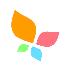 43
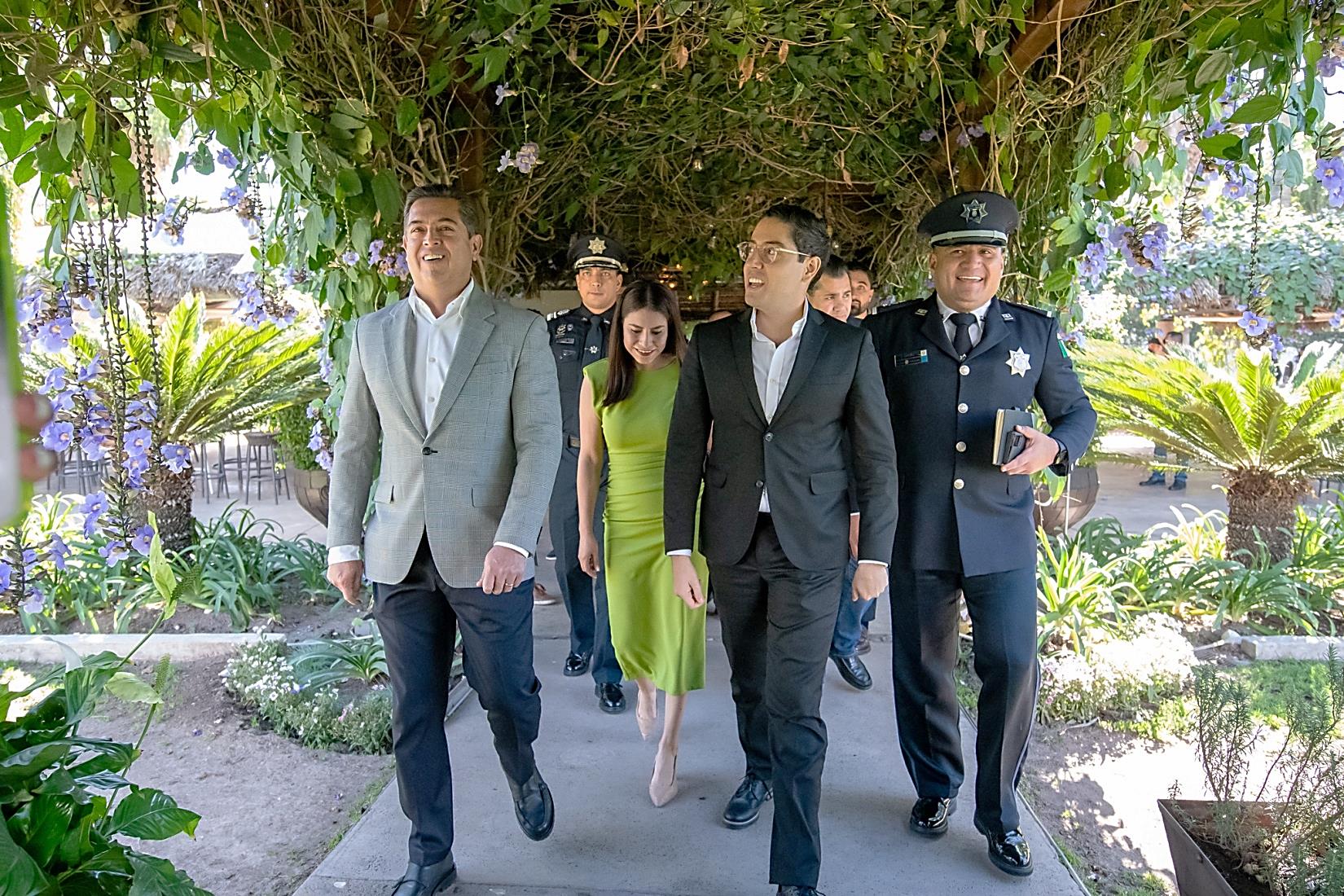 44
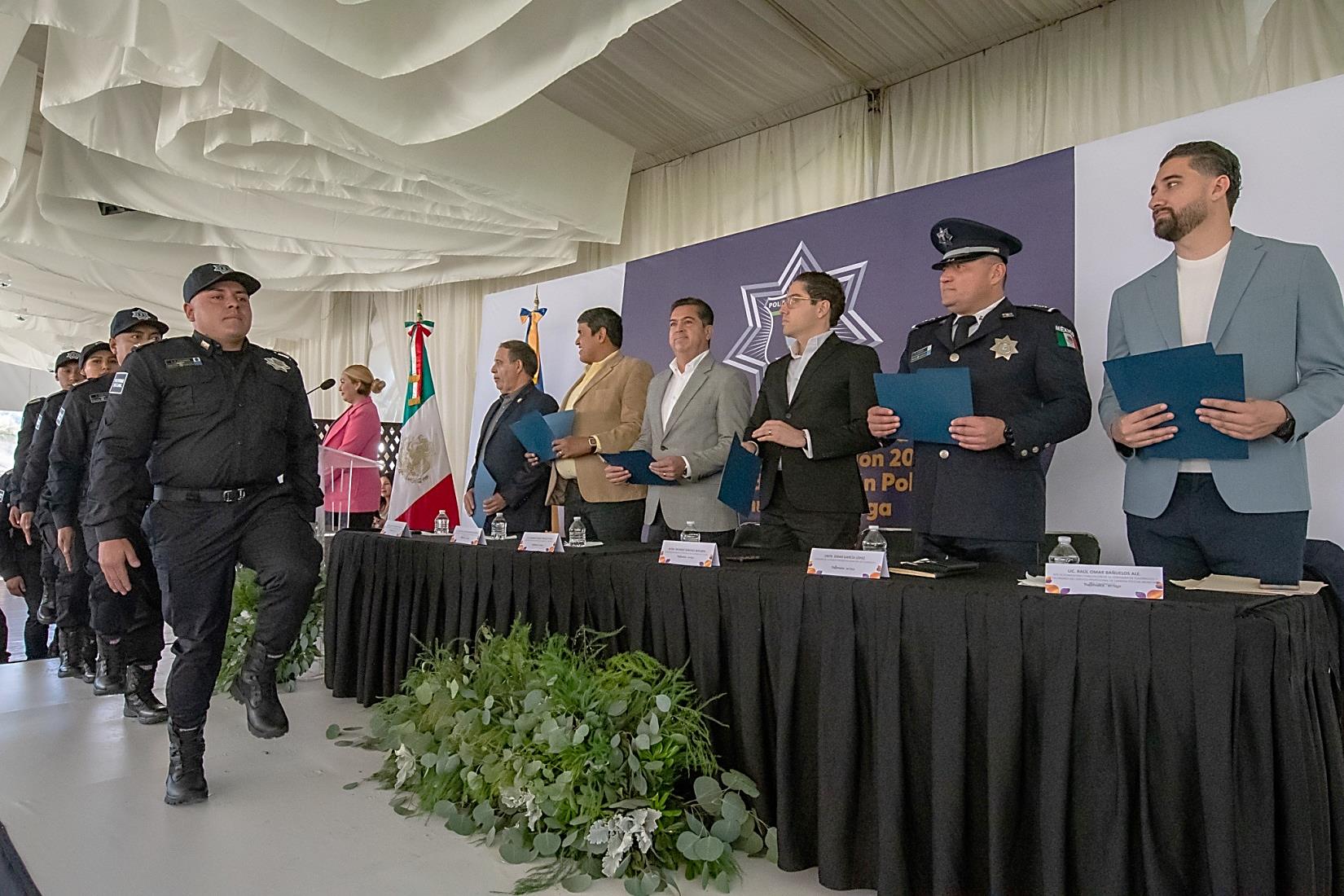 45
Por nuestras niñas y niños 

	Mediante el Comité de Estancias infantiles hemos apoyado 	económicamente a decenas de hijas e hijos de quienes 	luchan día a día para solventar los gastos de su casa y sacar 	adelante a su familia. Sin duda, las madres y padres, en 	especial los solteros, son personas que son dignas de admirar 	y reconocer su  valentía desafiante ante la complejidad de la 	vida. 

	En Tlajomulco estamos constantemente con la cercanía 	familiar, máxime de aquellas que carecen de sustento y 	requieren de un apoyo económico o de alguna otra especie. 	Por eso, aparte del apoyo económico que les damos a los 	padres y madres que tienen a sus hijas e hijos en estancias 	infantiles, apoyamos a las mismas instancias para que puedan 	pagar los seguros requeridos para cobijar de mayor manera a 	las niñas y niños.

	Seguiremos con esta lucha que nos ha traído gran satisfacción 	en ver que está dando grandes frutos.
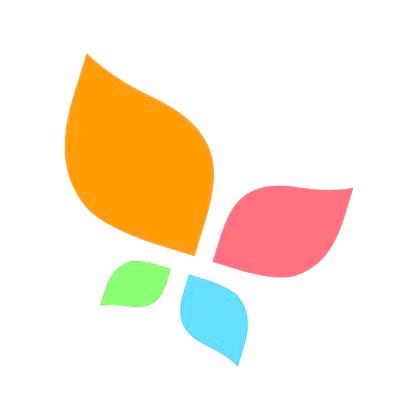 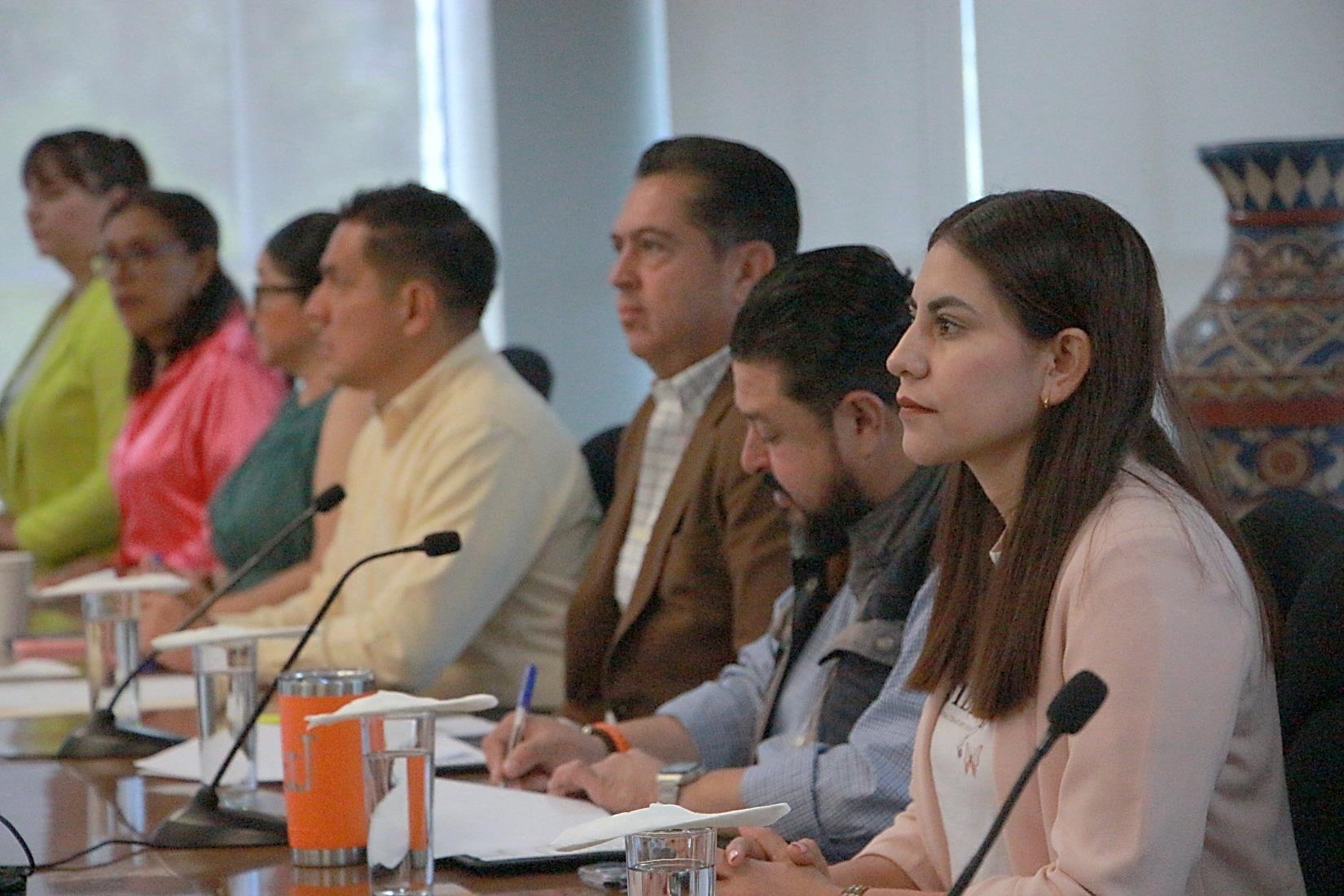 46
Mayores oportunidades para las 	y los agricultores

	La cal agrícola ayuda a neutralizar la acidez del suelo, lo que 	favorece el desarrollo de las plantas. Mejora la estructura del 	suelo: La cal agrícola mejora la estructura del suelo, 	especialmente en suelos arcillosos. Los hace menos 	compactos y los ahueca, facilitando la absorción del agua 	del riego o de la lluvia.

	Nosotros como Gobierno siempre hemos estado de mano de 	la o el agricultor, ayudando que tengan las condiciones 	suficientes para que su producción pueda ser basta y así 	evitar que su economía merme por cuestiones meteorológicas 	o de alguna otra índole. Por ello, implementamos un 	Programa Social que se basa en otorgar cal agrícola a la o el 	productor, para así poder cumplir con sus fines comerciales.

	Recordemos que gran parte de nuestra canasta básica se 	sostiene gracias a la producción del campo, por eso nos 	interesa en gran medida que nuestra población municipal 	pueda tener el acceso a una alimentación más nutritiva, con 	productos con la marca de Tlajomulco. 

	Es así que, emplearemos de manera permanente ver hacia 	este sector y así seguir impulsándolo para que existan más y 	mejores producciones agrícolas.
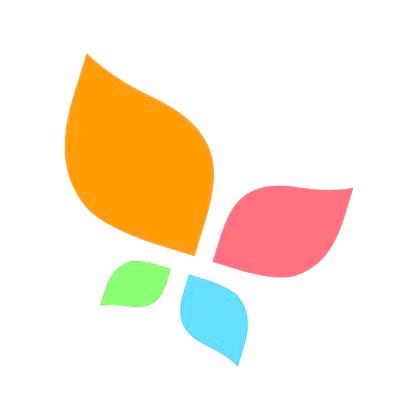 47
48
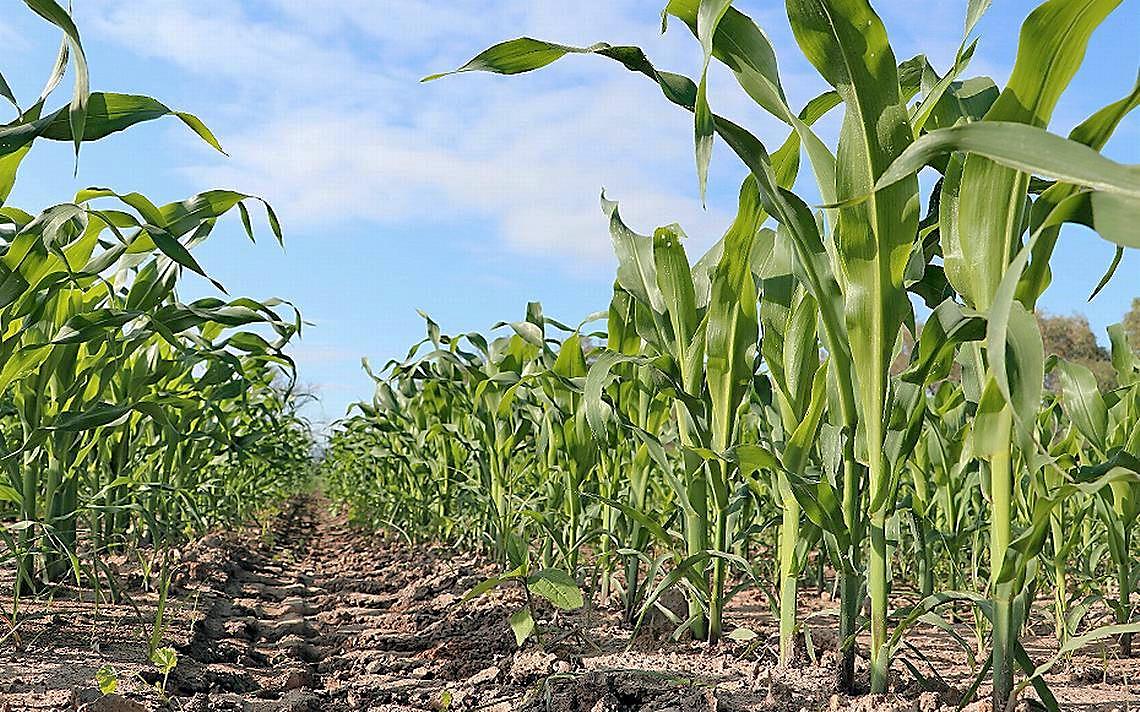 49
Reforestacion masiva


	El calentamiento global es el aumento a largo plazo de la 	temperatura media del sistema climático de la tierra. Este 	fenómeno es un aspecto primordial del cambio 	climático actual, demostrado por la medición directa de 	la temperatura y de 	varios efectos del calentamiento.

	Para evitar ese fenómeno destructivo y a fin procurar el 	equilibrio 	ecológico, en Tlajomulco nos pusimos manos a la 	obra para hacer una masiva reforestación en el Municipio. 	Cabe mencionar que fuimos los primero que iniciamos en 	el Área Metropolitana de Guadalajara en la reforestación.

	Iniciamos las actividades de reforestación al inicio del 	temporal 	de lluvias, por lo que aprovechamos al máximo el 	plantar 	más de cuarenta tipos de árboles distintos, con 	buen porte y con una altura adecuada para sobrevivir.
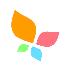 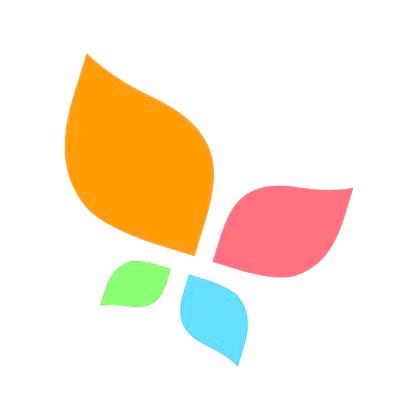 50
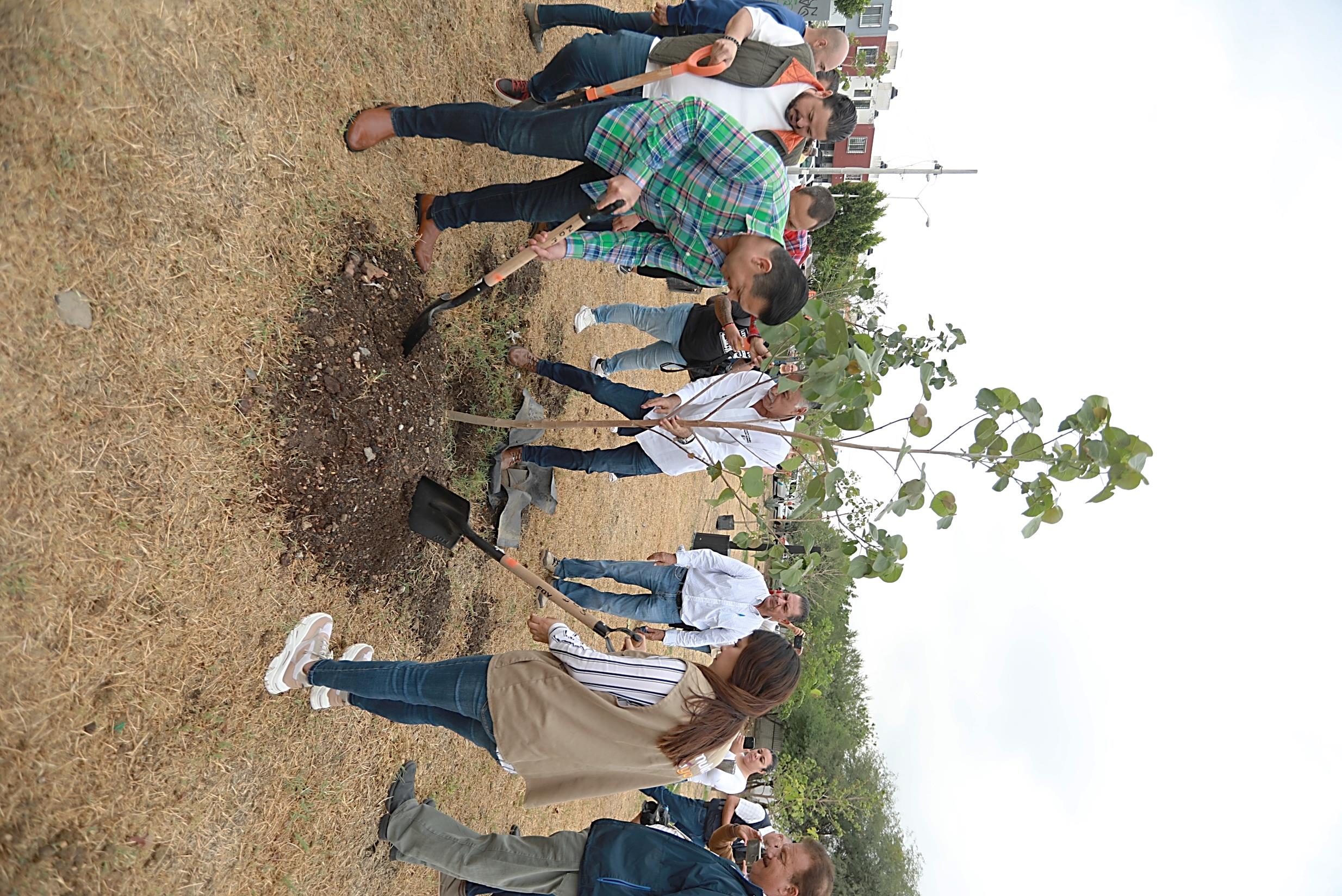 51
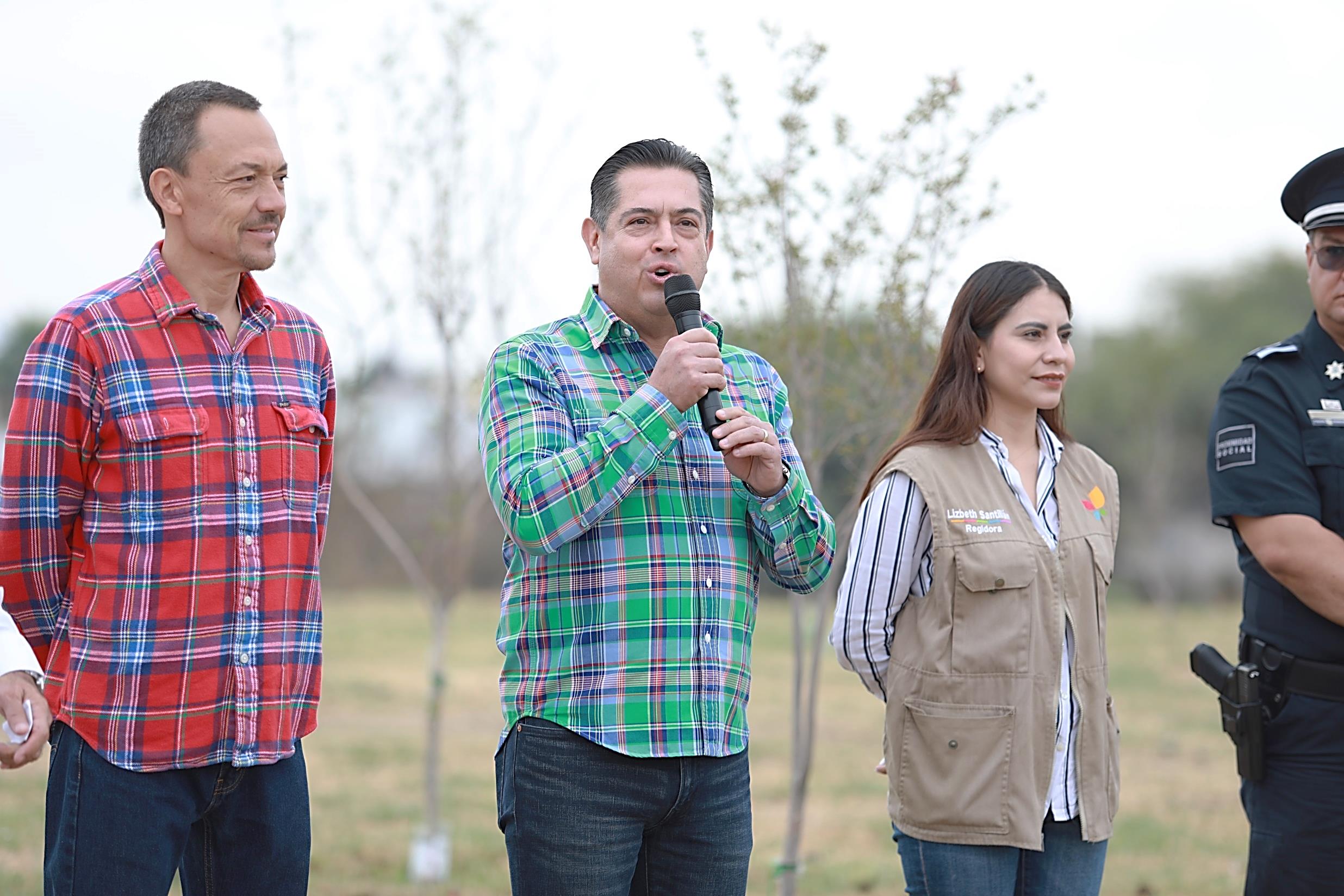 52
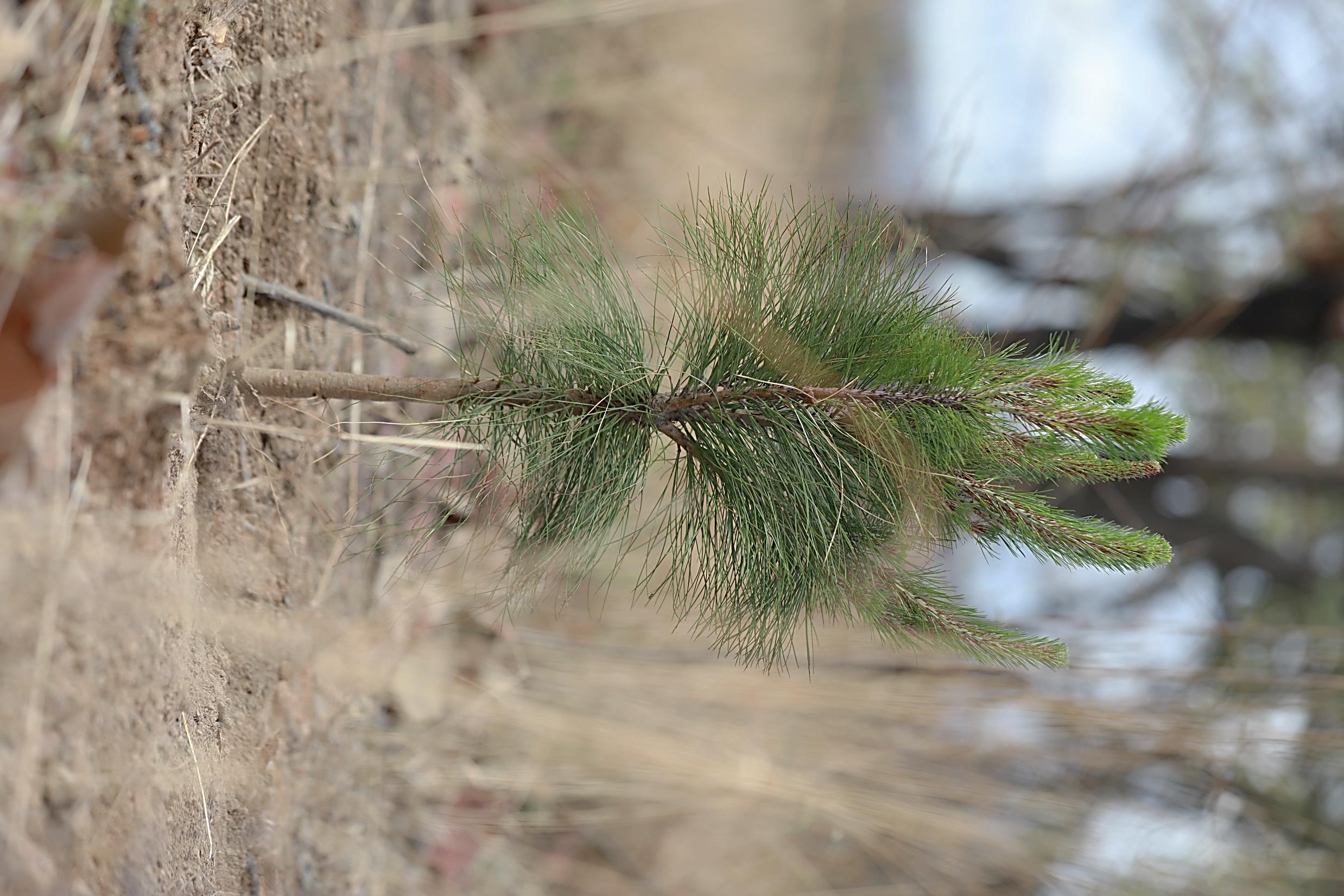 53
Sala de Ex-Presidentes 


	Asistimos a la Sala de Ex-Presidentes en la plaza principal de 	nuestra Cabecera Municipal para cortar el listón de su 	remodelación, la cual dará lugar a turistas para que 	contemplen un poco de la historia de nuestro Municipio, así 	como de los Presidentes Municipales que dedicaron su 	trayectoria política por nuestra tierra que ha dejado 	un 	importante precedente para nuestro Estado. 

	En esta inauguración estuvieron presentes algunos de los Ex-	Presidentes, entre ellos: Andrés Zermeño Barba, Manuel 	Guzmán 	de la Torre, Ernesto Díaz Márquez, Amparo Ureña 	Vidal de 	Villegas, Jaime Enrique Michel Velasco, Ismael del 	Toro Castro, entre otros más. 

	Me enorgullece bastante saber que existe un espacio como 	éste, el cual es ícono para nuestro Municipio por darle 	identidad por tantos proyectos tan importantes que 	pasaron 	por cada uno de la y los Ex-Presidentes.
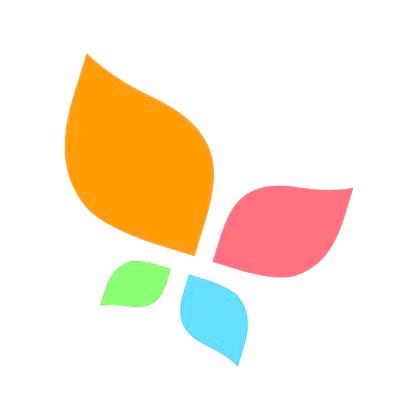 54
55
56
57
La movilidad como un derecho 	humano

	La movilidad es una actividad que involucra el 	desplazamiento de personas de un sitio a otro, ya sea a 	través de sus propios medios de locomoción o utilizando 	algún tipo de transporte. Es una actividad que responde a 	una necesidad de la población, pero también un derecho 	que debe de ejercerse con responsabilidad, debido a que a 	diario se producen millones de desplazamientos en las zonas 	urbanas a nivel mundial, lo cual, involucra el consumo de 	recursos naturales a gran escala y como consecuencia, la 	generación de contaminantes a la atmósfera.

	Es de esa manera que desde Tlajomulco estamos listos para 	dar pasos importantes para la regulación vehicular, 	involucrando esfuerzos, expertos y coordinación entre 	ciudadanía y gobierno para cumplir con nuestros objetivos. 	Para lograrlo, empleamos estrategias y acciones como la 	concientización vial a las y los conductores, dejando en claro 	que el peatón es nuestra prioridad; si bien es cierto, un 	porcentaje menor es peatón, pero con gran dolor 	reconocemos que ese minoritario porcentaje ha sido víctima 	de la imprudencia de las y los conductores, resultando, en el 	mayor de los casos, en una sensible pérdida humana. 

	Otro de los puntos que nos urgían regular es el liberar las 	vialidades y no entorpecer las maniobras de seguridad 	pública, tal como lo son los llamados de emergencia policial, 	de los servicios médicos y de los bomberos. El incrementar 	segundos o minutos en una emergencia, pueden salvar la 	integridad física o mental de quien adolece por el servicio. 

	Así estamos avanzando, con gran esfuerzo y muchas cosas 	por subsanar, pero con gran visión y responsabilidad que nos 	llevará a ser mejores día con día.
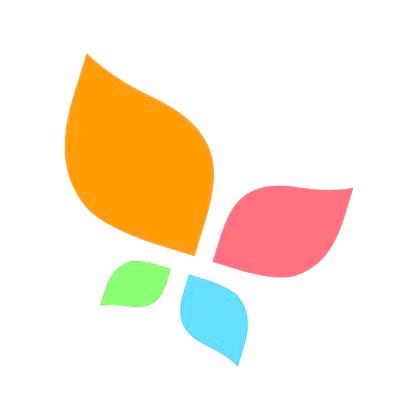 58
59
59
Una vida libre de violencia 	contra las mujeres

	A través de la Junta de Gobierno del Instituto Municipal de la 	Mujer Tlajomulquense (IMMT), he aprobado grandes 	proyectos que como sociedad nos adolecen, pero con las 	atenciones y los cuidados correspondientes podremos 	erradicar este desagradable padecimiento. 

	Para que se den una idea, se han atendido de manera 	psicológica alrededor de 943 mujeres, niñas y adolescentes, 	superando por mucho lo planteado por el Instituto. Por 	supuesto que no es de enorgullecerse el tener a tanta mujer 	que requiere de esta atención, pero sí podemos decir que 	estamos en nuevos tiempos en los cuales la mujer se 	empodera, la mujer decide y la mujer previene. 
	
	Otro logro ha sido, sin duda alguna, generar las herramientas 	y condiciones necesarias para que las mujeres que quieran 	tener otras habilidades laborales, las puedan recibir 	mediante capacitaciones para lograr autoemplearse. Con 	esto estaremos generando mejores oportunidades para que 	consigan un ingreso económico que generará más 	estabilidad económica en su familia. 

	Aunado a lo anterior, también se concretaron alianzas con 	diversas empresas para que contraten, preferentemente, a 	las mujeres que habitan en nuestro Municipio. Con esto se 	logrará tener un sueldo o salario, aparte de mejores 	condiciones laborales, como lo son el seguro social, las primas 	vacacionales, el aguinaldo, entre muchos más.
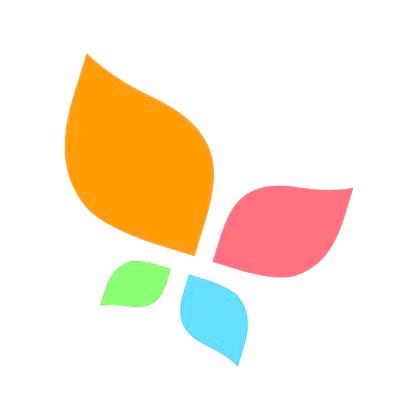 60
61
61
T R A B A JO    S O C I A L
62
Acudimos a la invitación que nos hizo el Ejido de Cajititlán de los Reyes para conmemorar los 100 años de fundación del ejido y así aproveche para saludar a amigos y a ejidatarios.

.
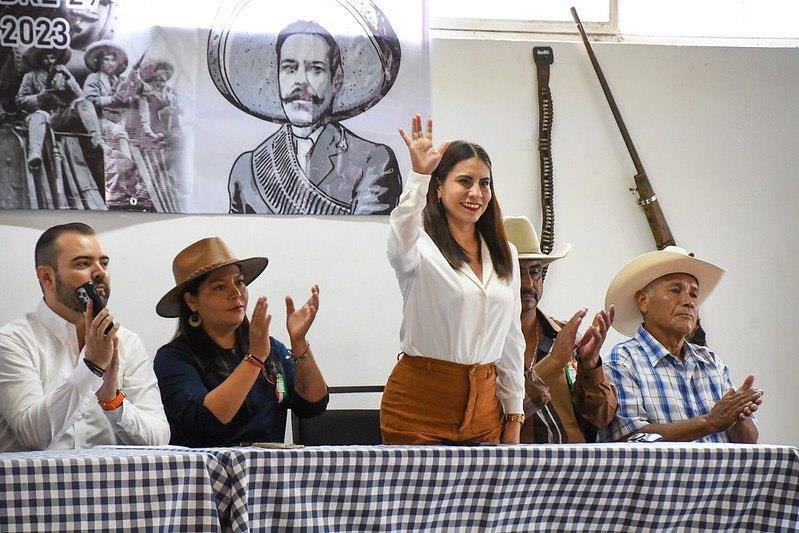 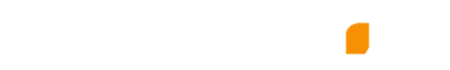 63
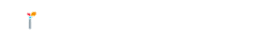 63
Acudimos al arranque de la limpieza de minas de piedra de basalto, con la cual se realizan las artesanías en San Lucas Evangelista y también se hizo la entrega de herramientas a los artesanos.
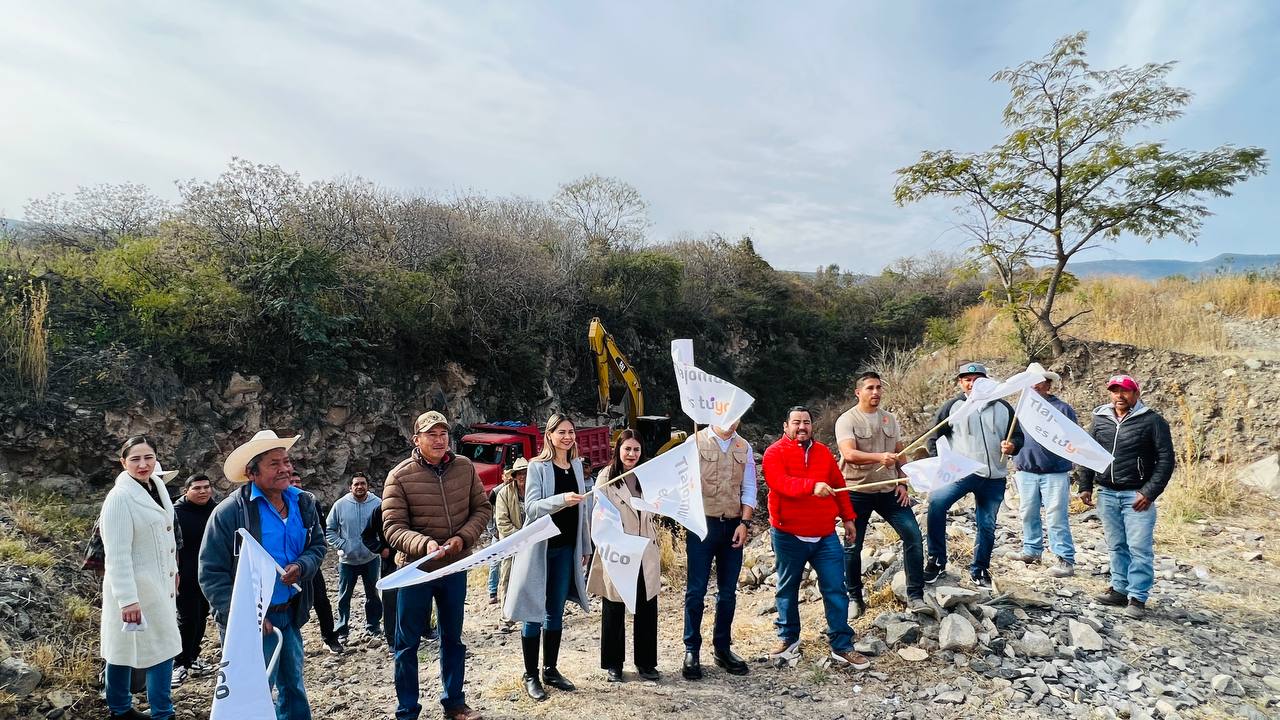 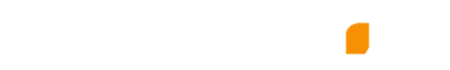 63
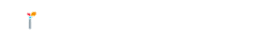 64
Me reuní con habitantes del fraccionamiento Avento para escuchar las problemáticas que hay en el fraccionamiento y así gestionar los apoyos y dar solución a las peticiones.
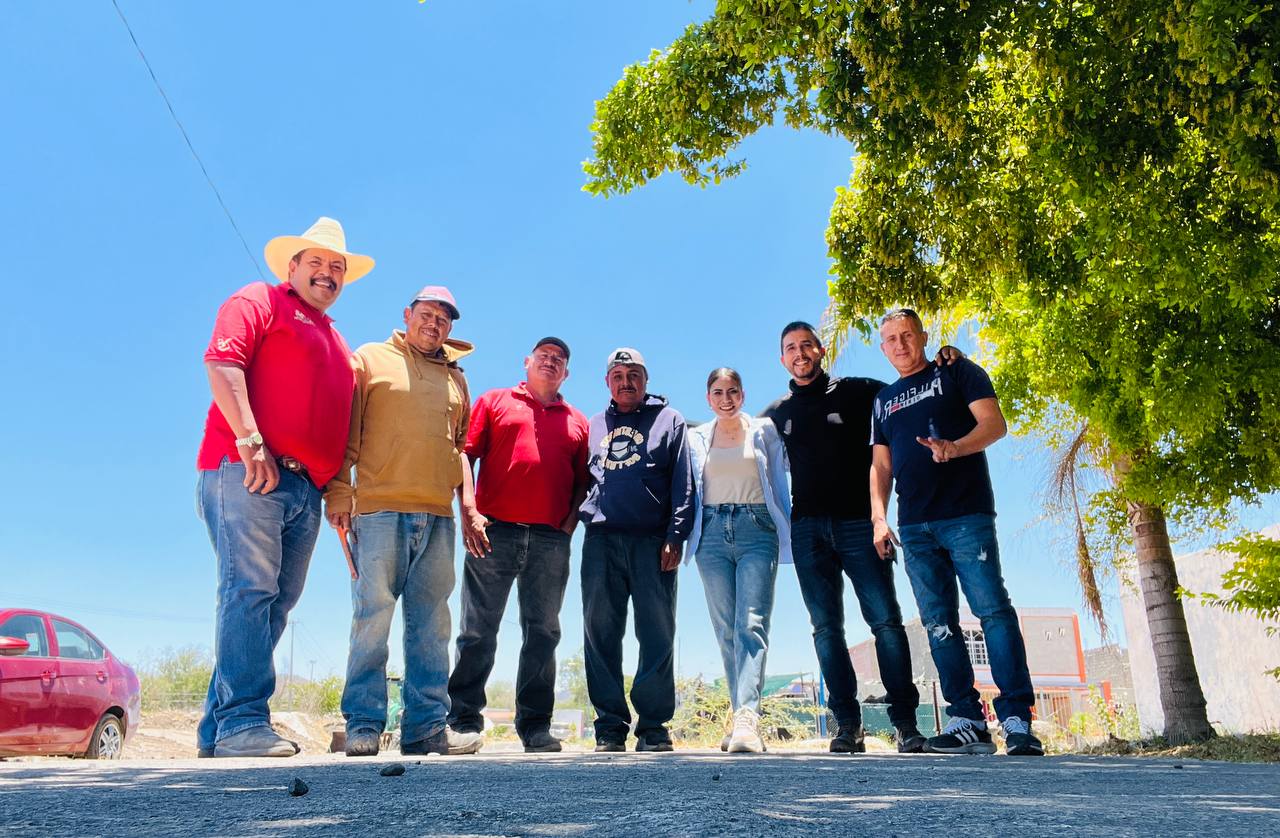 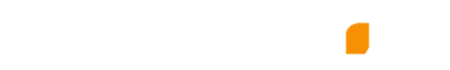 63
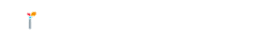 65
C O N C  L U S I Ó N
66
A tres años de haber llegado Ayuntamiento, puedo decirles de frente que sí vale la pena la lucha diaria por un futuro en Tlajomulco, en el que todas y todos queremos vivir, uno donde prevalezcan los derecho humanos, en donde la seguridad ya no sea una prioridad, sino una garantía, y donde exista una cultura de paz para las presentes y futuras generaciones. 

Estoy convencida de que mi trabajo y responsabilidad no solo pasa por impulsar una agenda, sino también por demostrar que al incluir a nuestra sociedad en el centro del Gobierno, se logra un progreso para aportar una nueva visión que enriquezca los caminos trazados y encuentre nuevas soluciones a los problemas de Tlajomulco. 

Concluyo este informe con satisfacción, pero por encima de todo, con mi compromiso de seguir demostrando que se puede hacer política de manera distinta y trabajando en equipo; mi compromiso de seguir moviendo voluntades y sembrando esperanza de que Tlajomulco sí tiene de otra, que sí hay una alternativa frente al pasado y una ventana del futuro. 

¡Gracias a esta tierra y gente tan generosa por permitirles servirles!


.
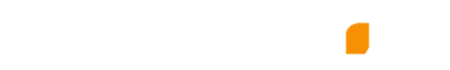 67
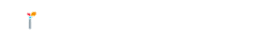 68
68